Kliimakindla majanduse seadusega praktikasse edasi
18. oktoober 2024
Kliimaministeerium
Merilyn Möls
1
Seadus on aus ja realistlik
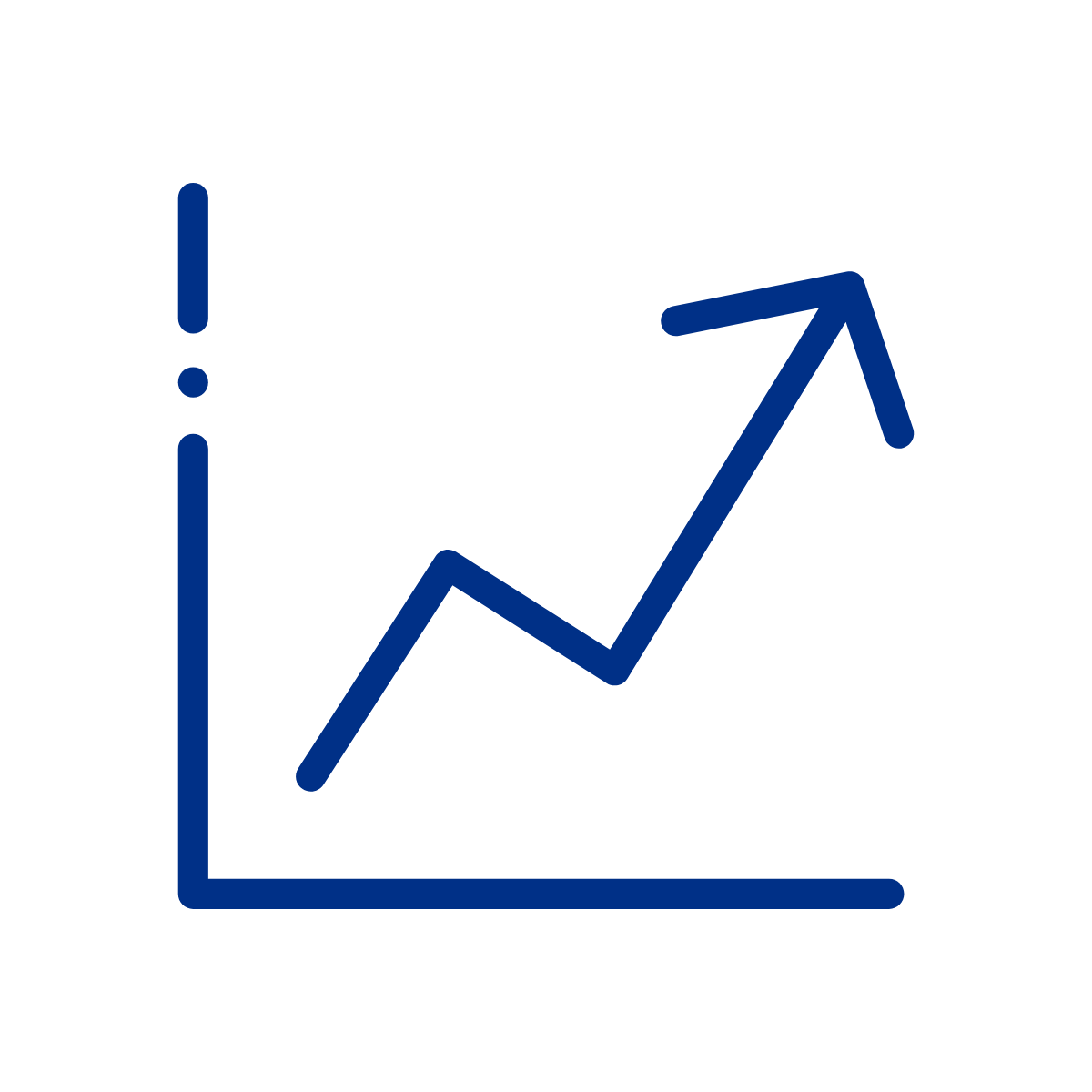 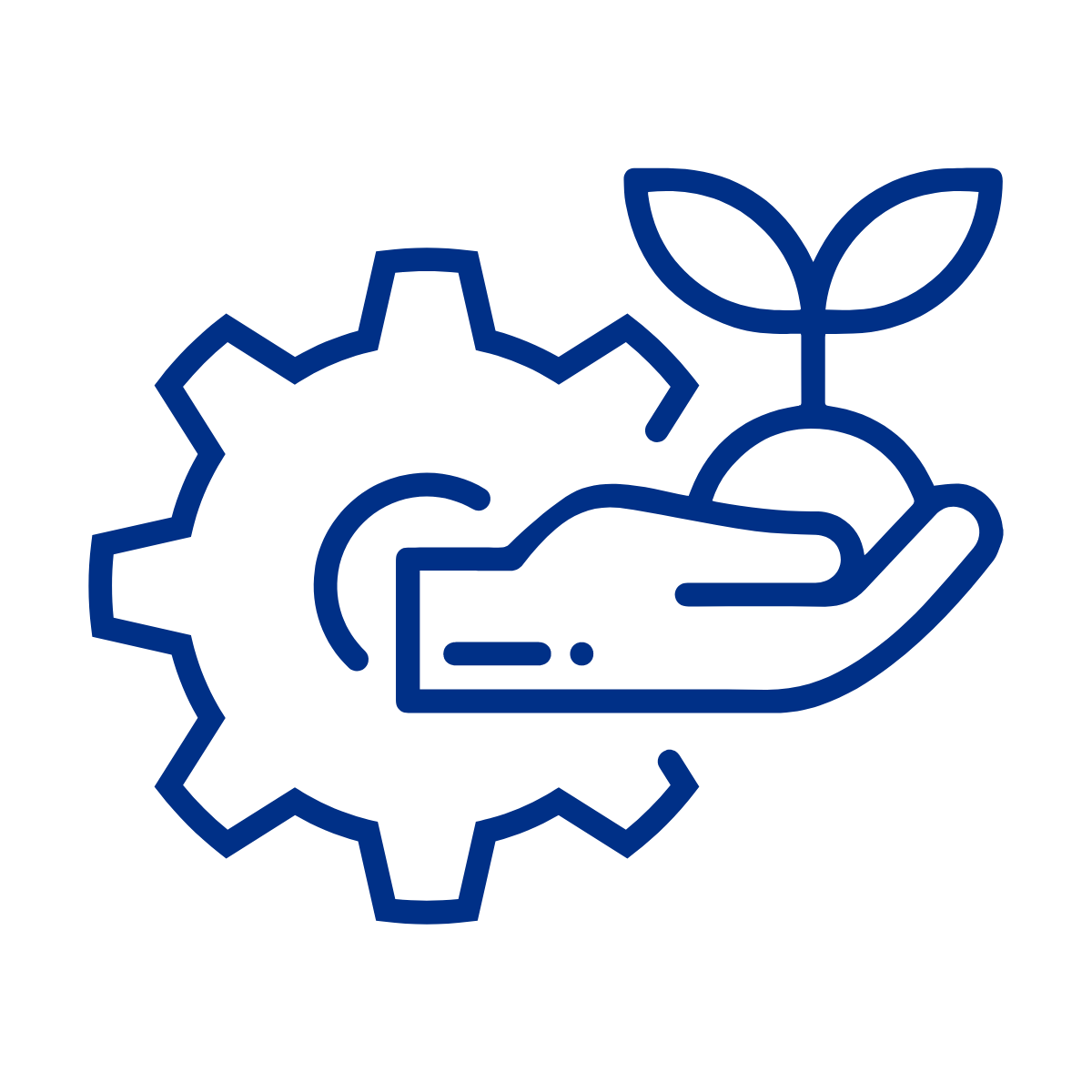 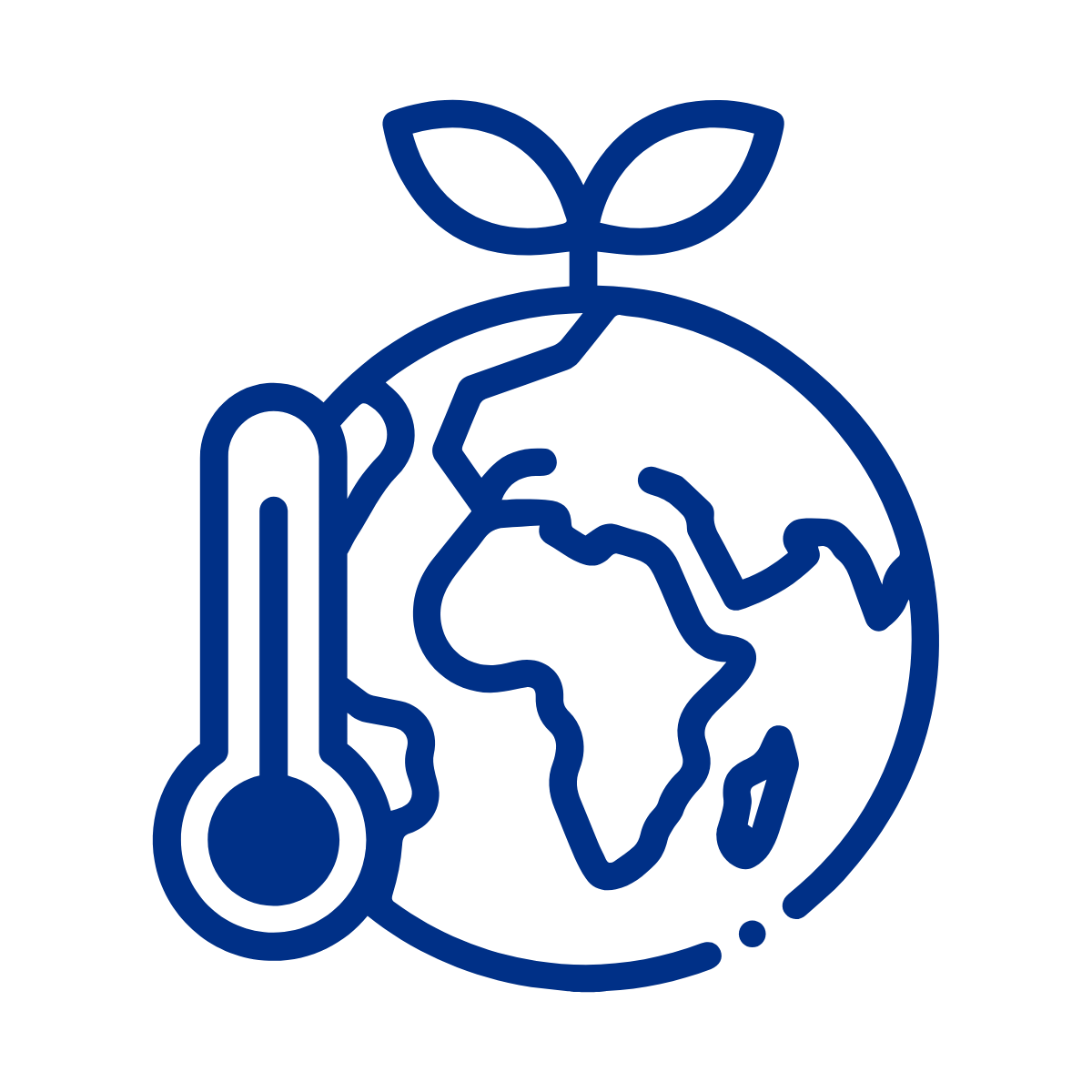 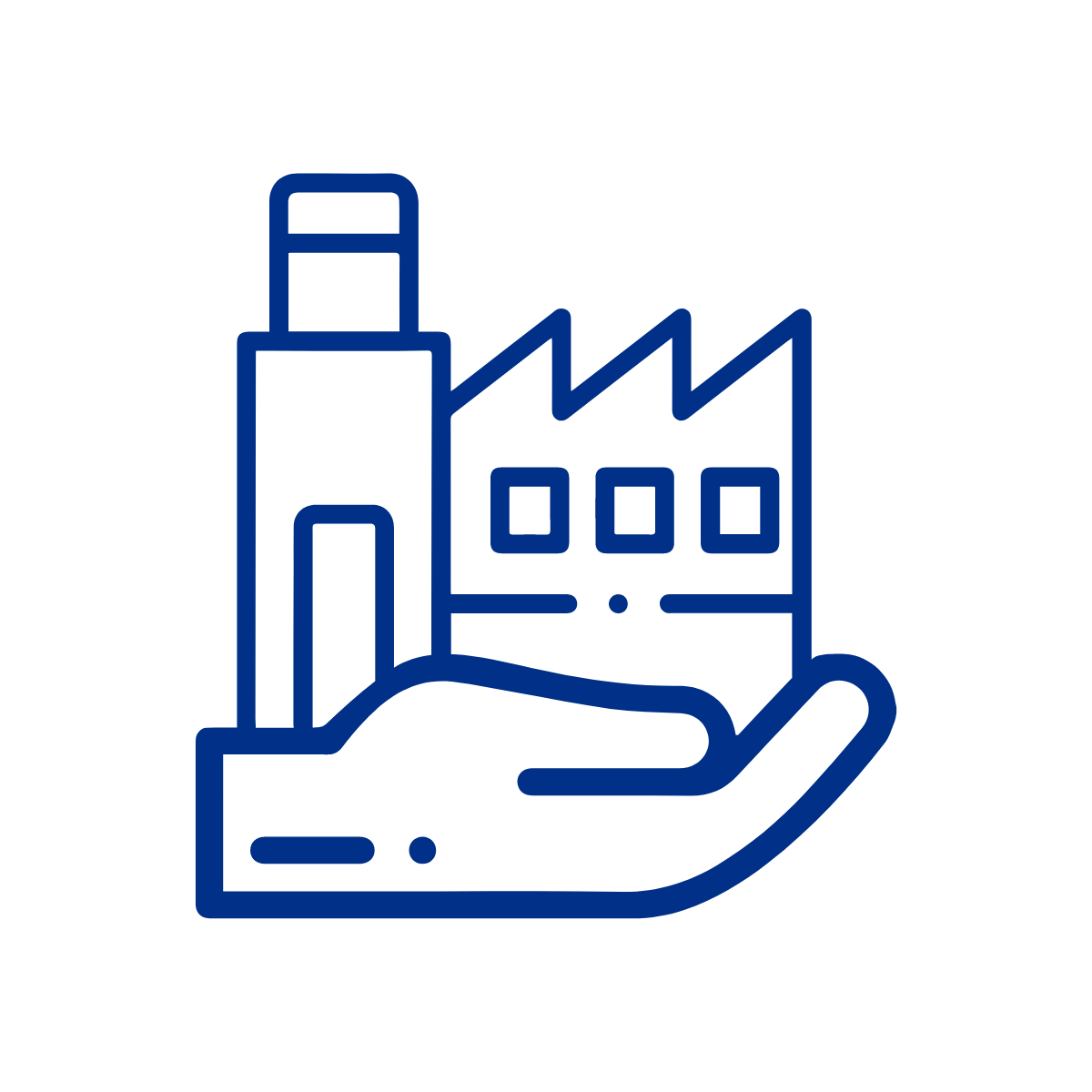 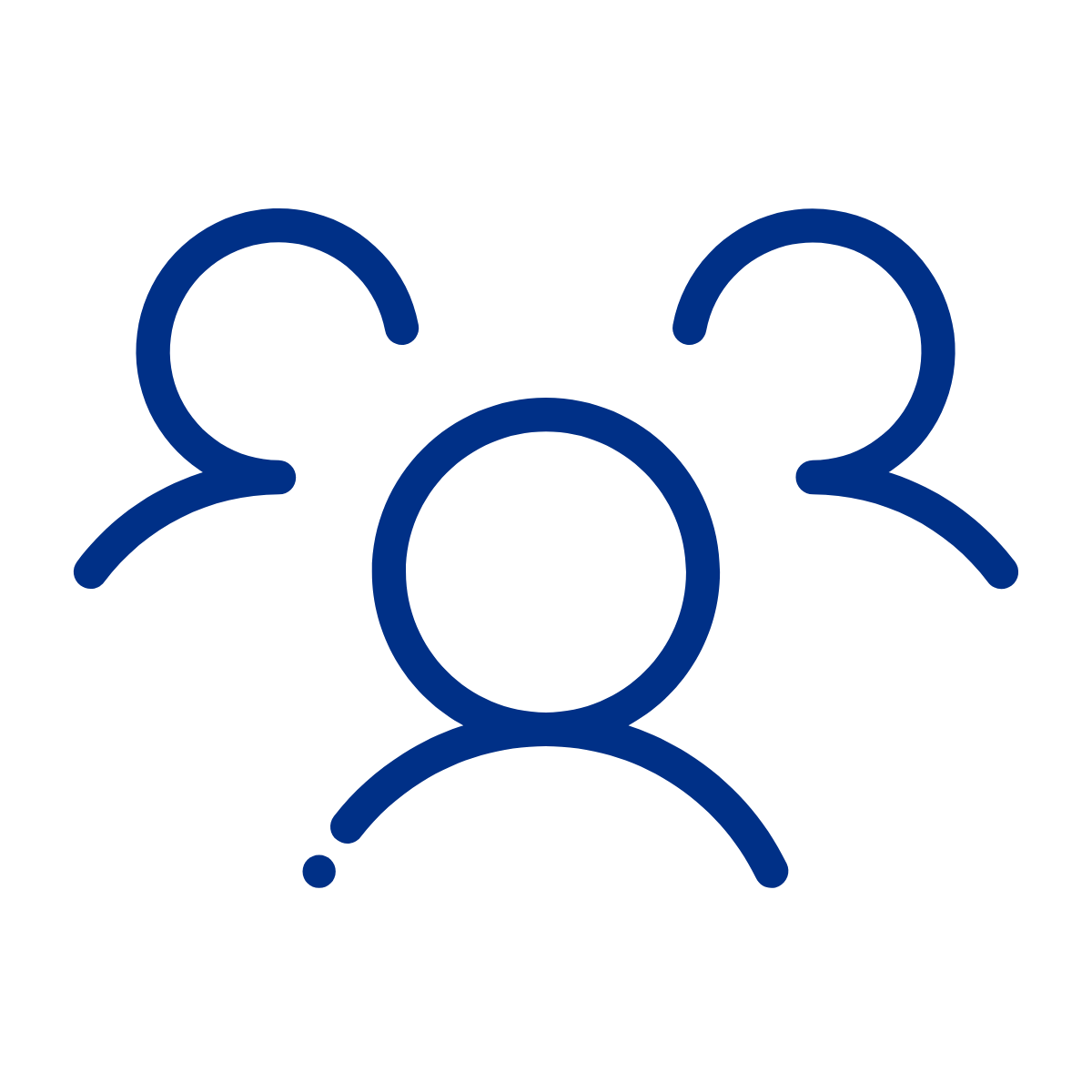 Parim teadmine teekonnaks aastani 2050
Arvestame olemasolevate tehnoloogiatega
Täidame Pariisi kliimalepet
Loome ettevõtetele regulatiivset keskkonda, kasutades turumajanduslikke hoobasid
Parimate teadmiste ja innovatsiooni tagamiseks on kliimanõukogu ja regulaarsed raportid
2
Seaduse keskmes on avaliku sektori käitumise muutus
Fossiilkütuste kasutamisest loobumine 2040, sh elektri varustuskindlus (va alternatiivideta valdkonnad)
Keskkonnahoidlike riigihangete osakaalu tõstmine
Riigi investeeringud ja toetusmeetmed vajalikule infrastruktuurile ja vähese heitega tehnoloogiatele
Ootus riigi ressursside suuremaks väärindamiseks
Juurutame põhimõtted, et kõik riigi otsused liiguksid kestlikkuse suunas
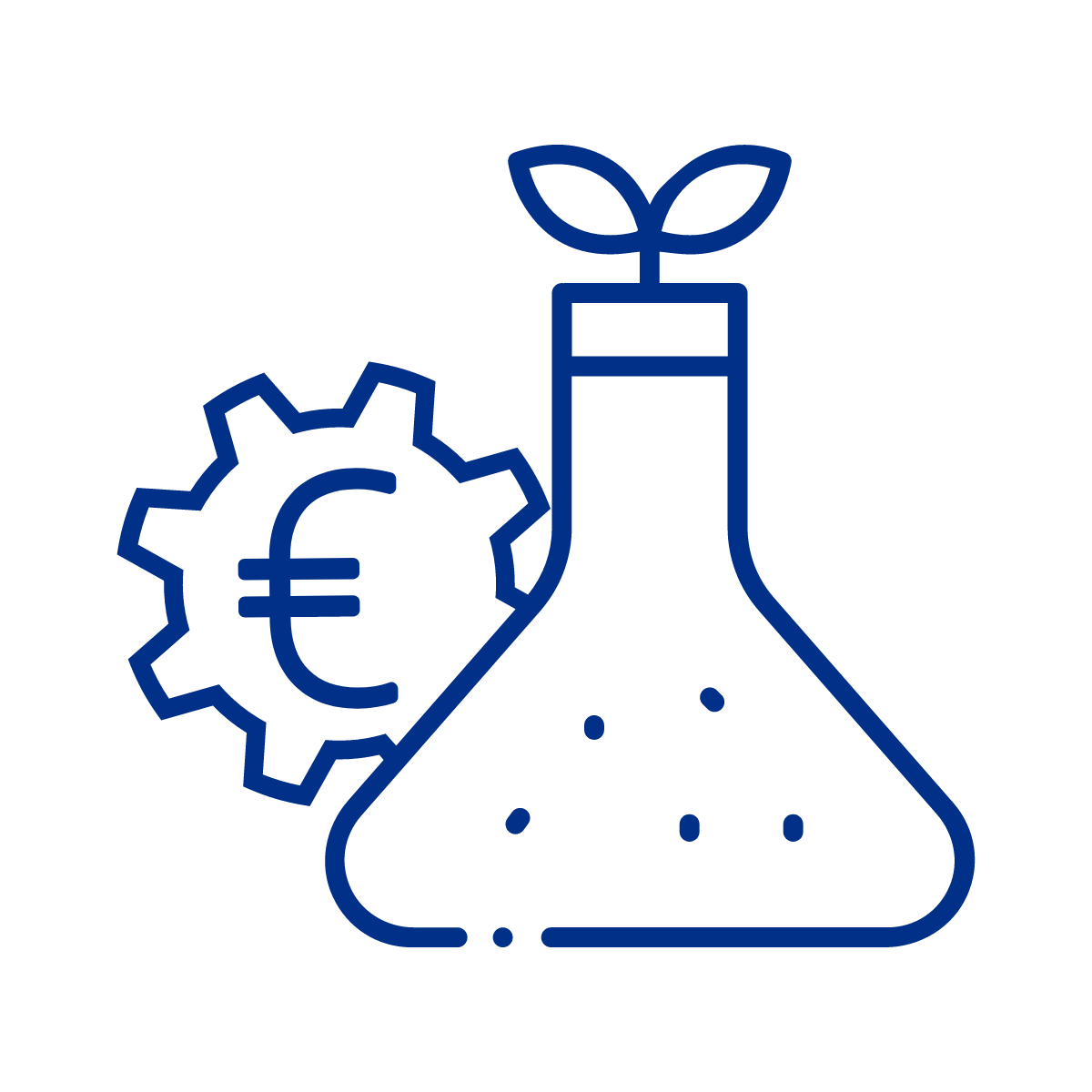 3
Peamised kasvuhoonegaaside heitjad 2022
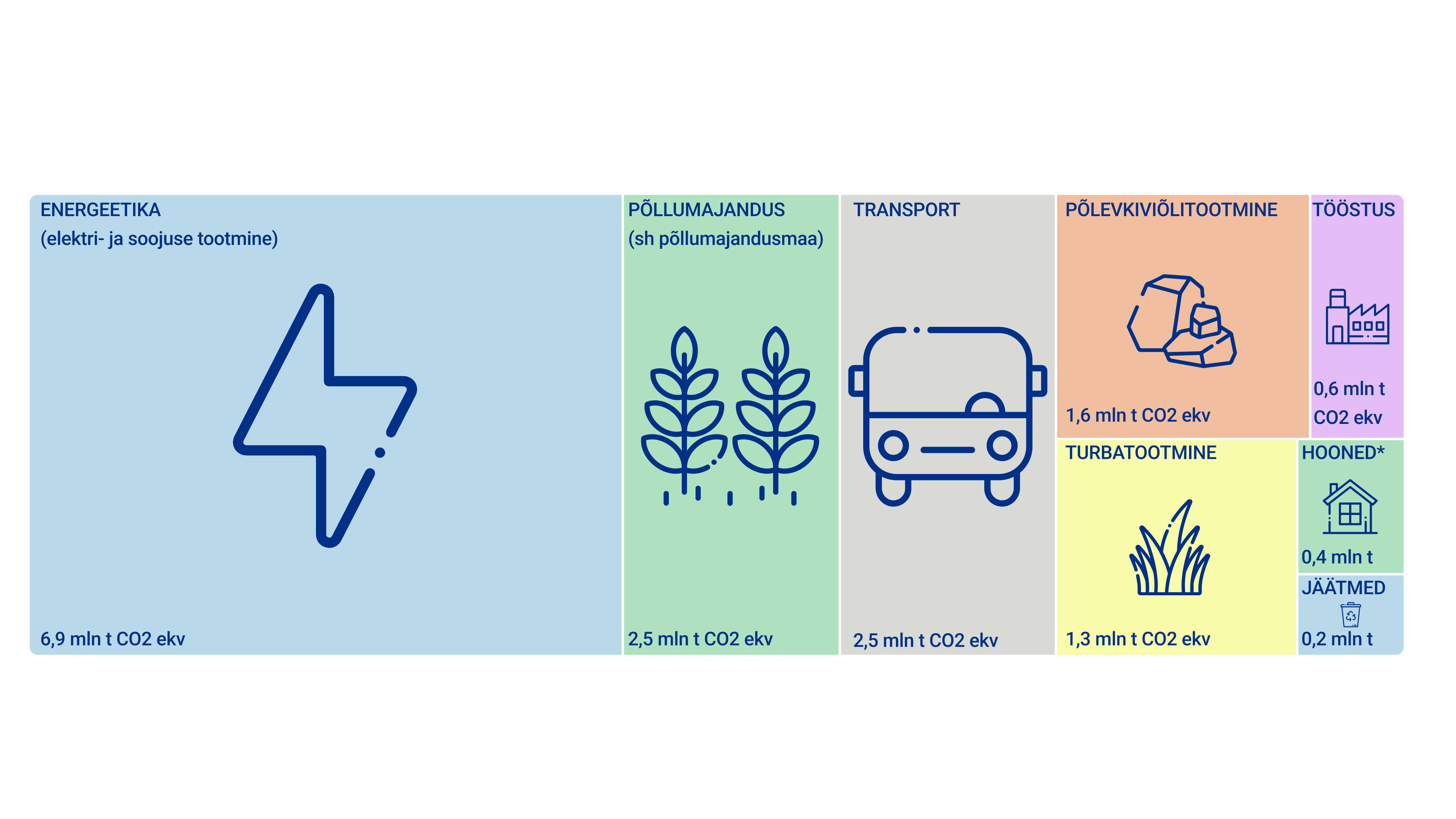 * Hooned väljaspool elektri- ja kaugkütet
Seaduse vundament
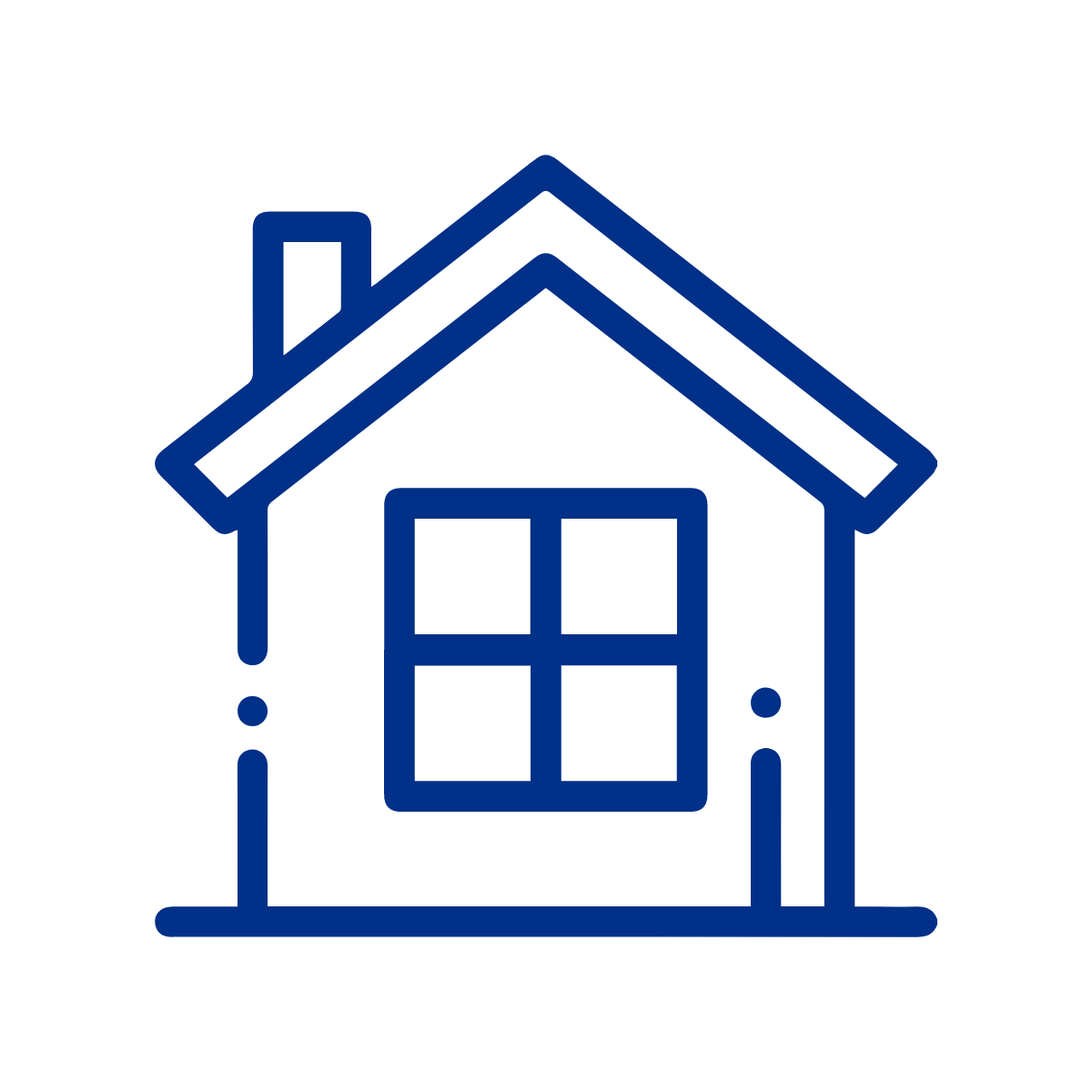 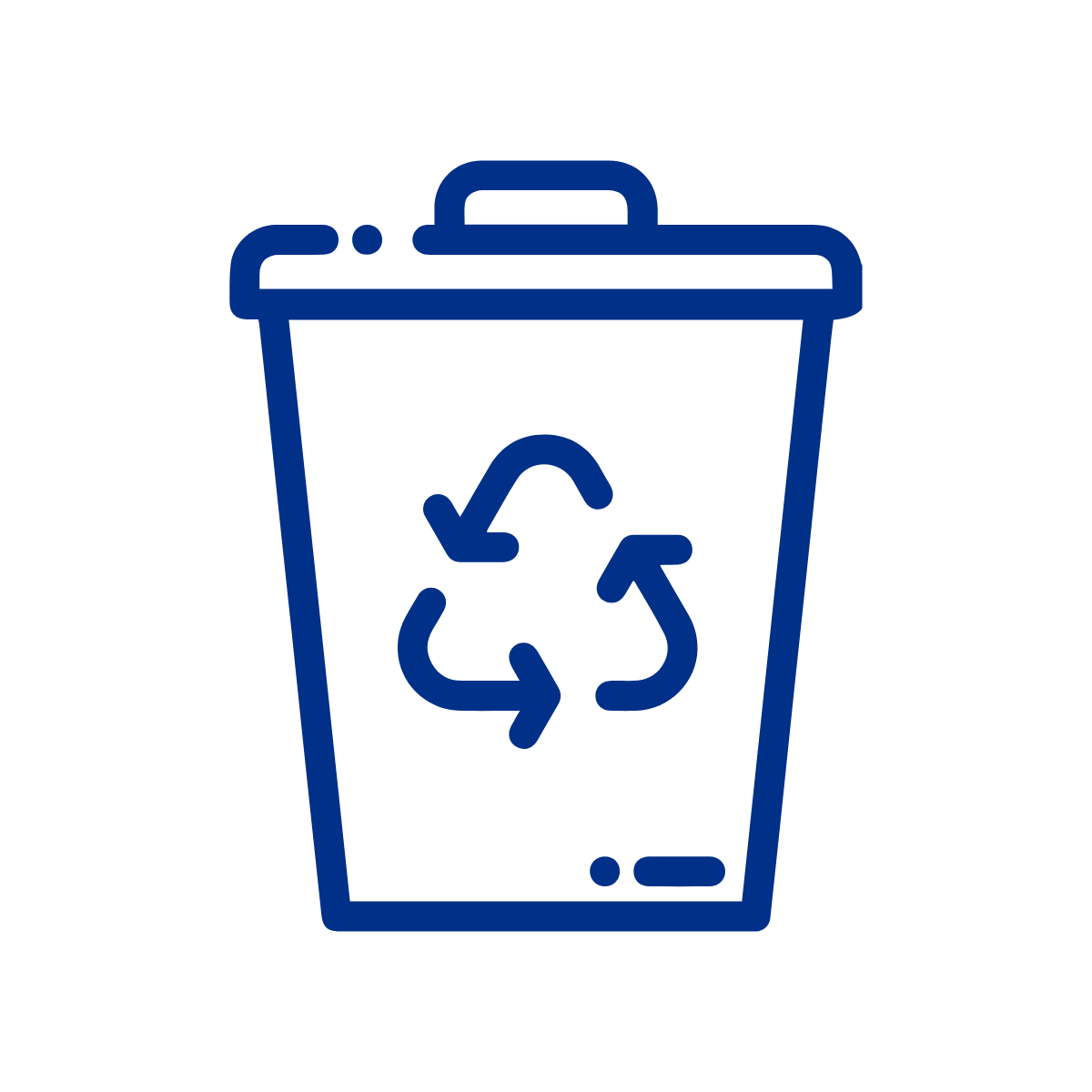 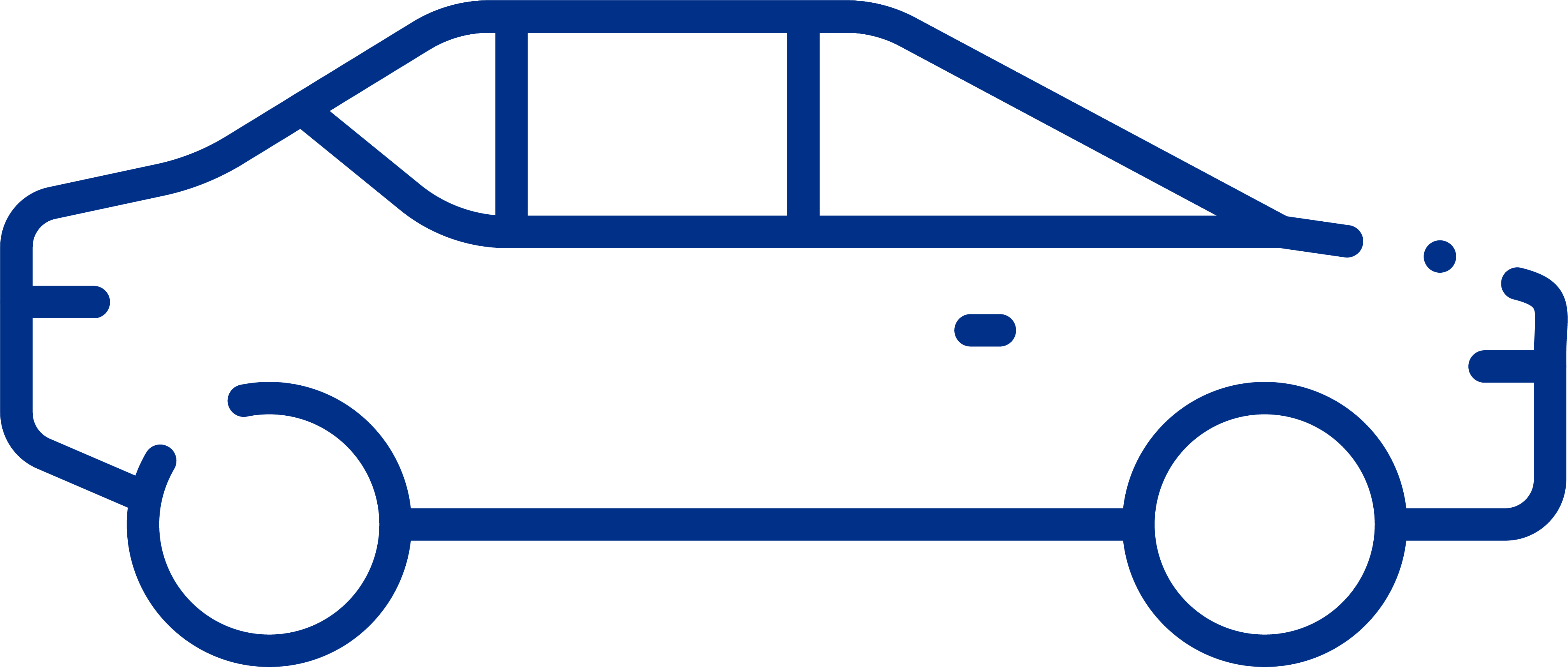 Heite vähendamiseks luuakse:
EL jõupingutuste jagamise määrus hoonete, transpordi, põllumajanduse ja jäätmete sektorile
LULUCF määrus maakasutuse sektorile
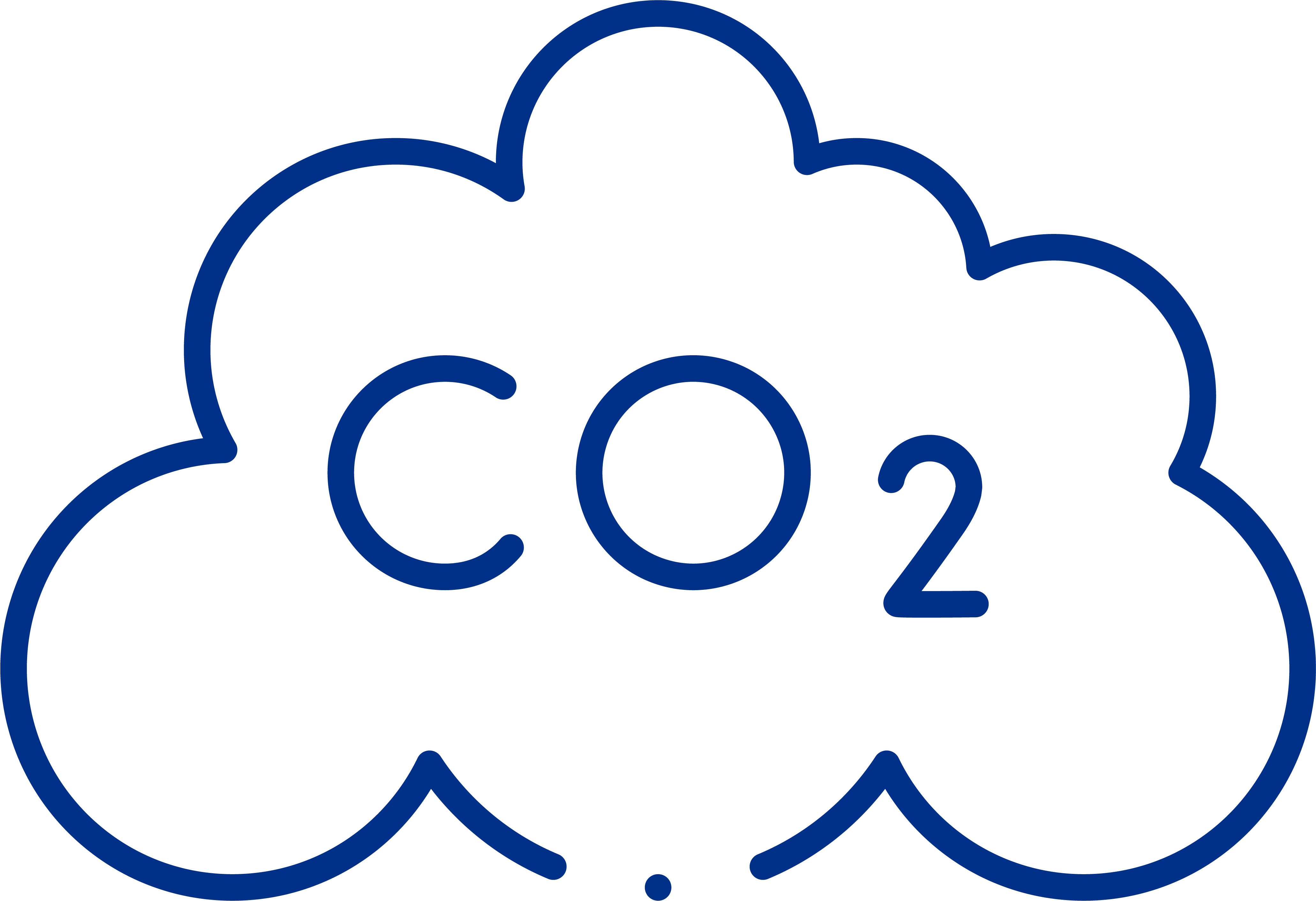 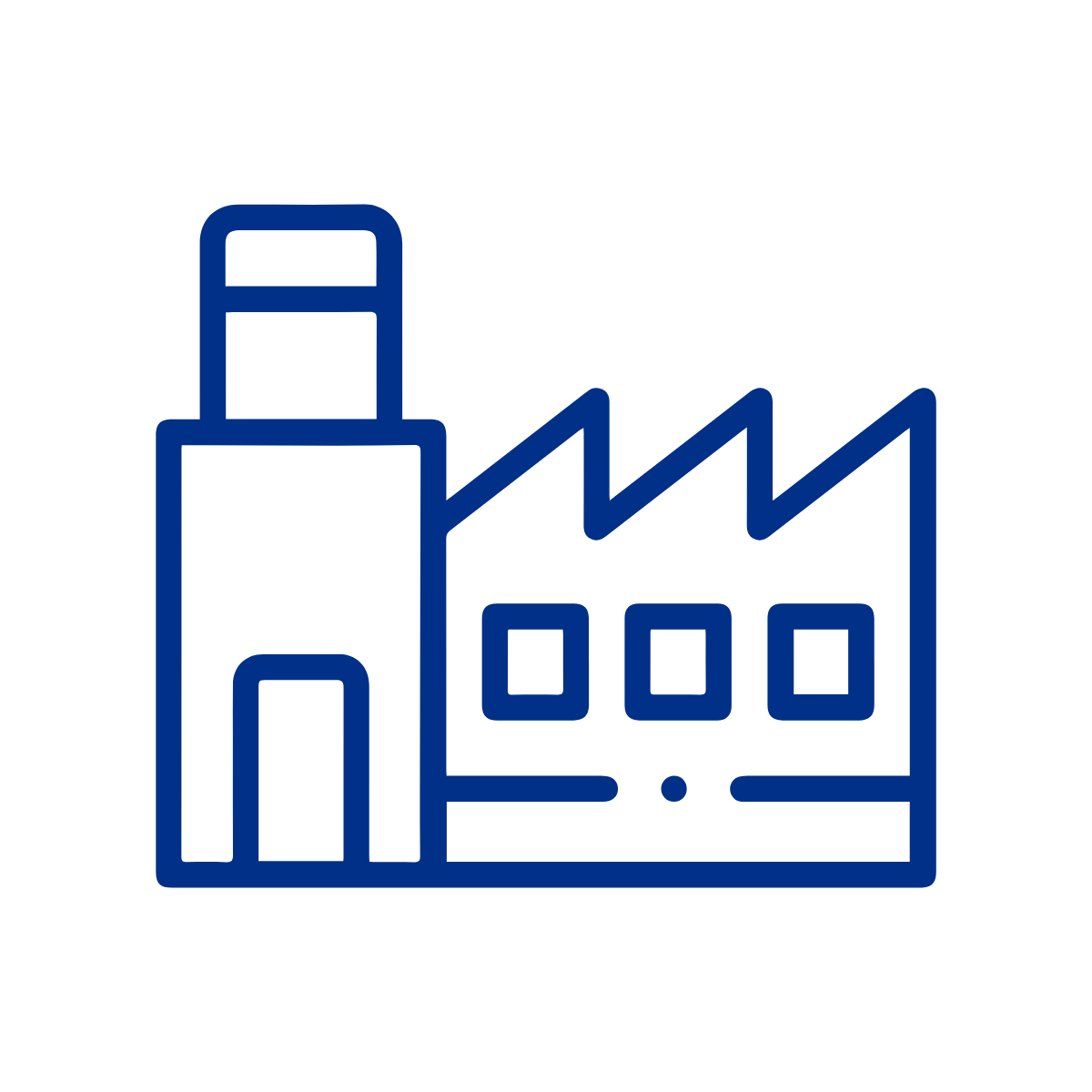 ELi heitkoguste arvestuse baas-aasta

Eesti heide väga kõrge põlevkivist energiatootmise ja suure tööstuse mahu tõttu
Alustab ELi heitkogustega kauplemise süsteem, et vähendada elektritootmise ja suurtööstuse heidet
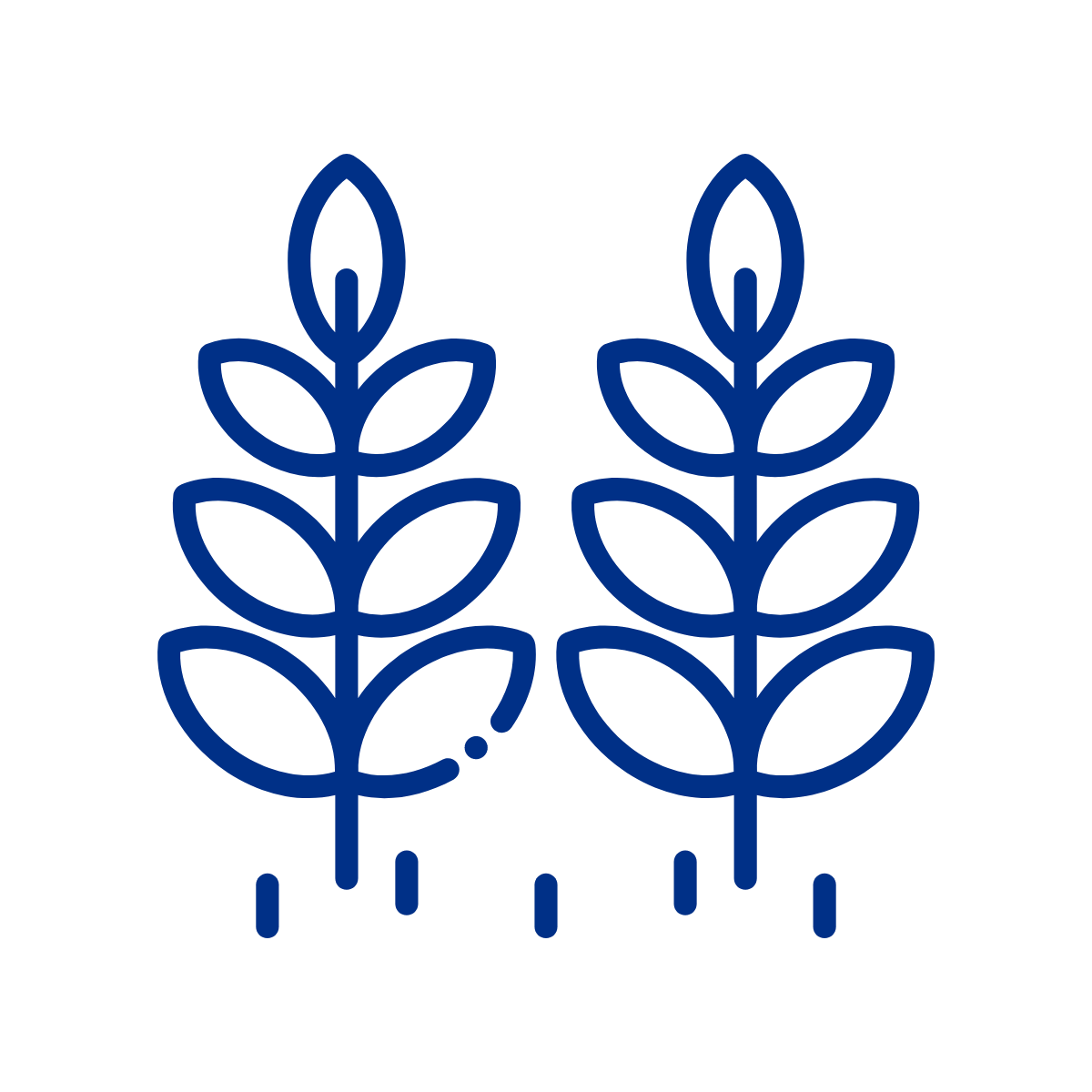 Kinnitati kliima-neutraalsuse eesmärk aastaks 2050
Riigikogu kiitis heaks Eesti Kliimapoliitika põhialused aastani 2050
Kliimakindla majanduse seaduse baasaasta
2023
1990
2005
2017
2018
2022
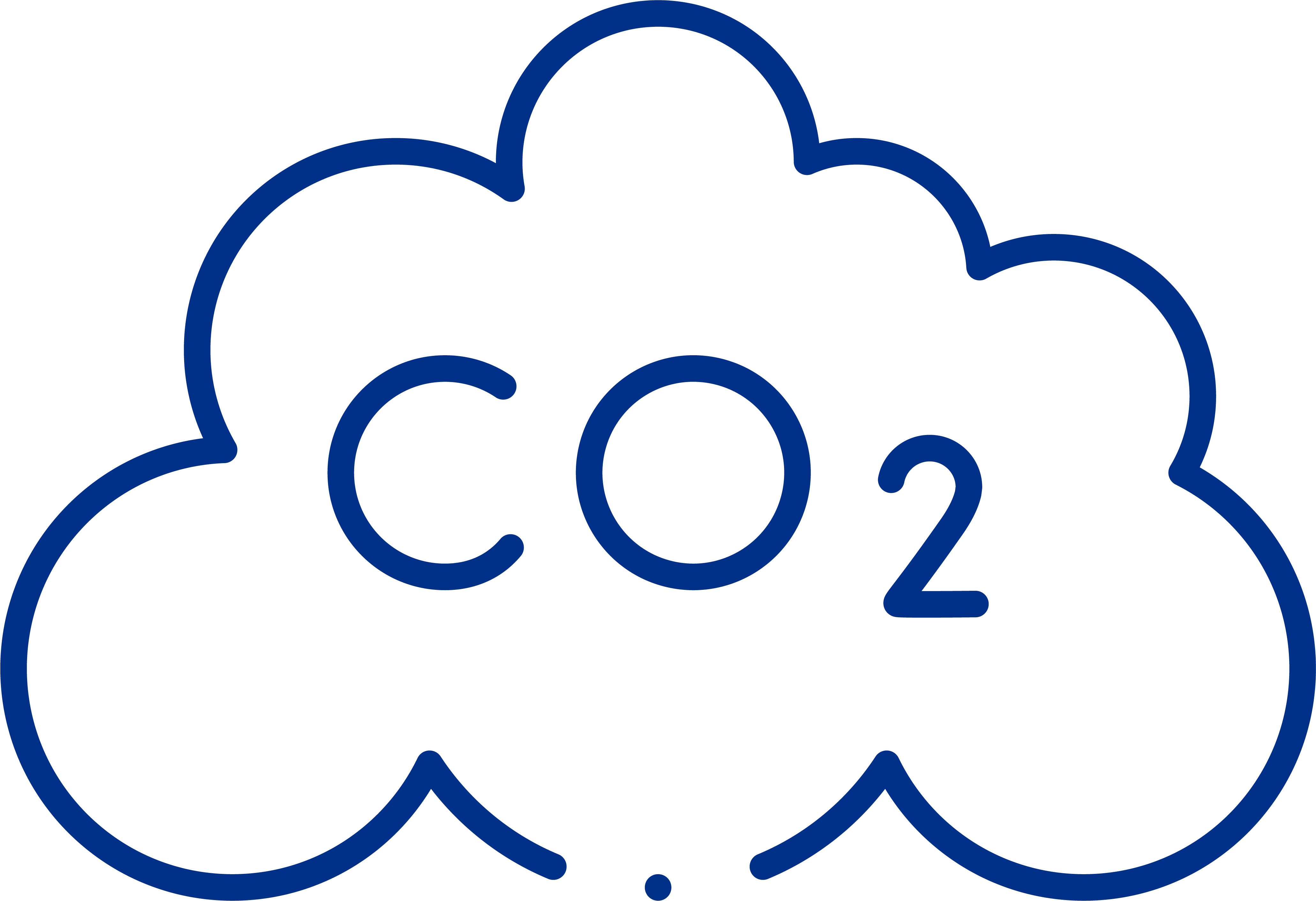 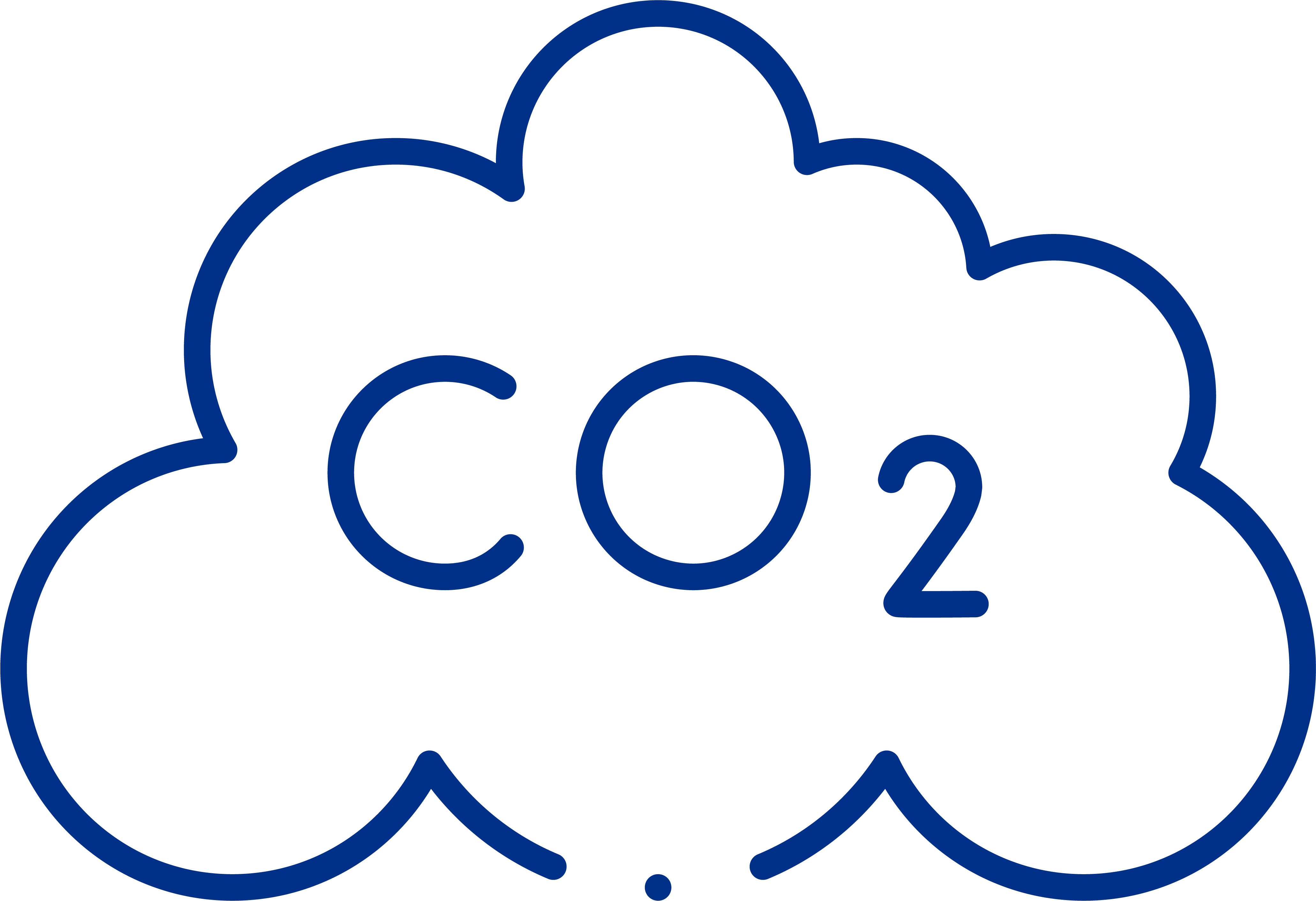 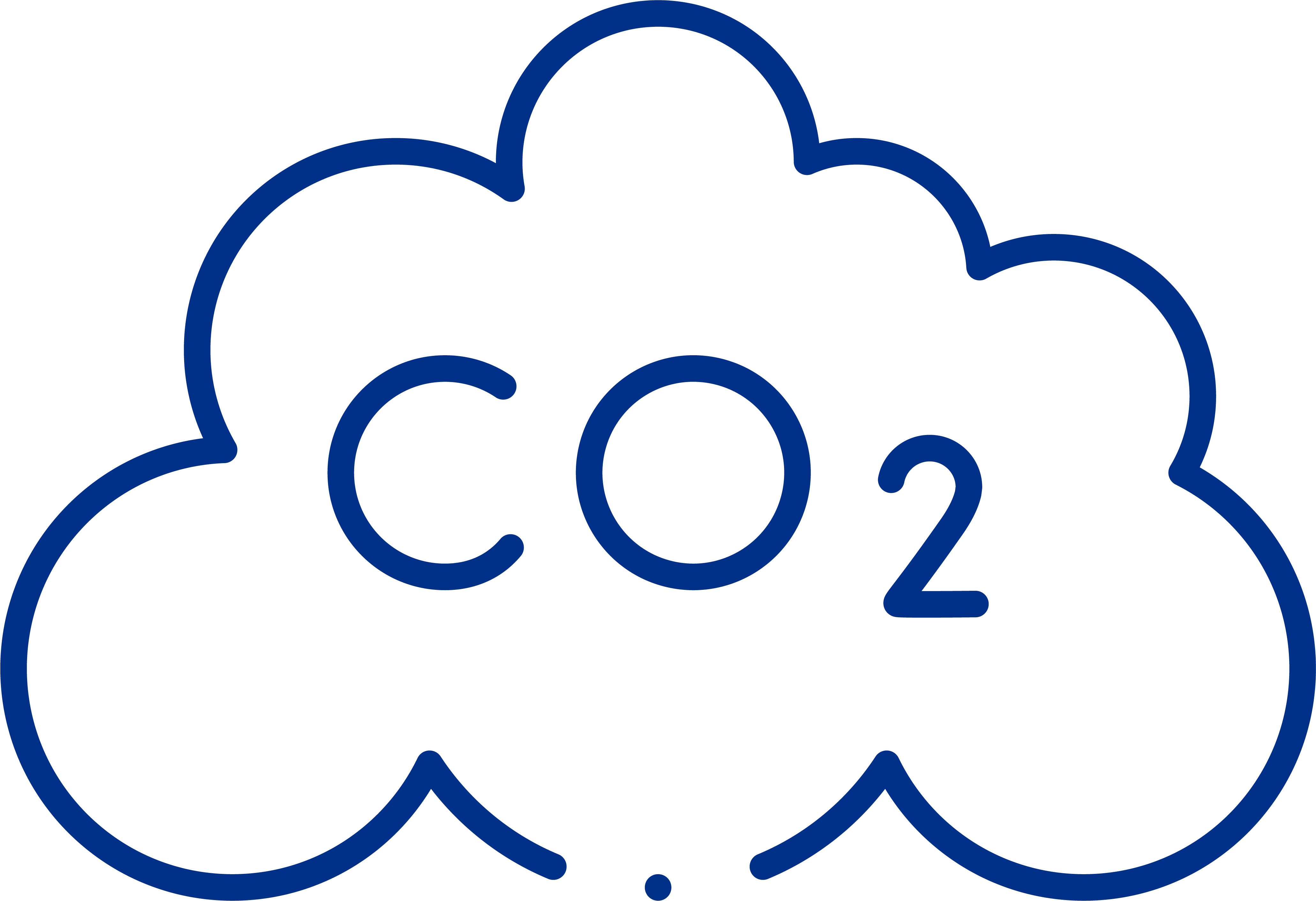 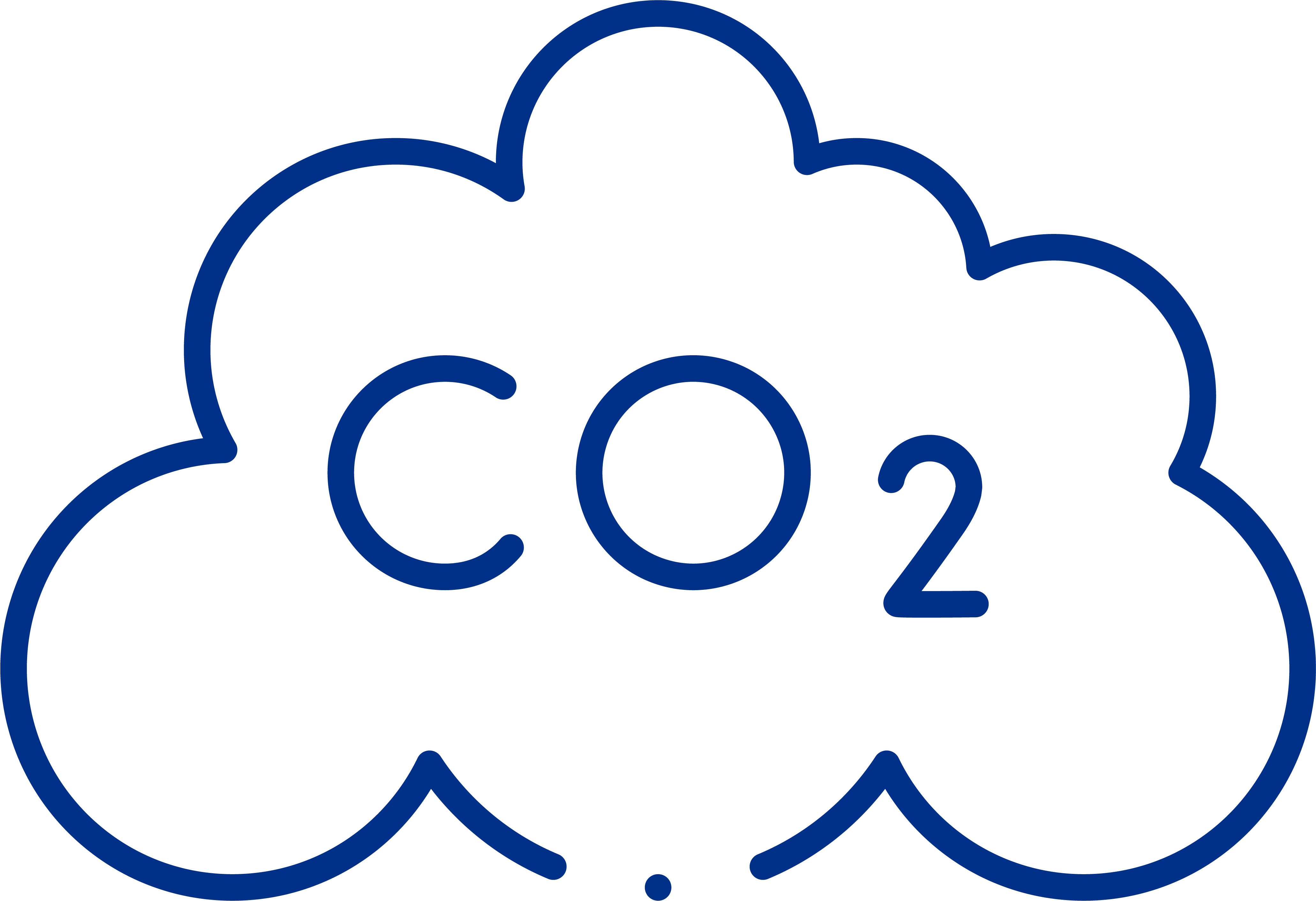 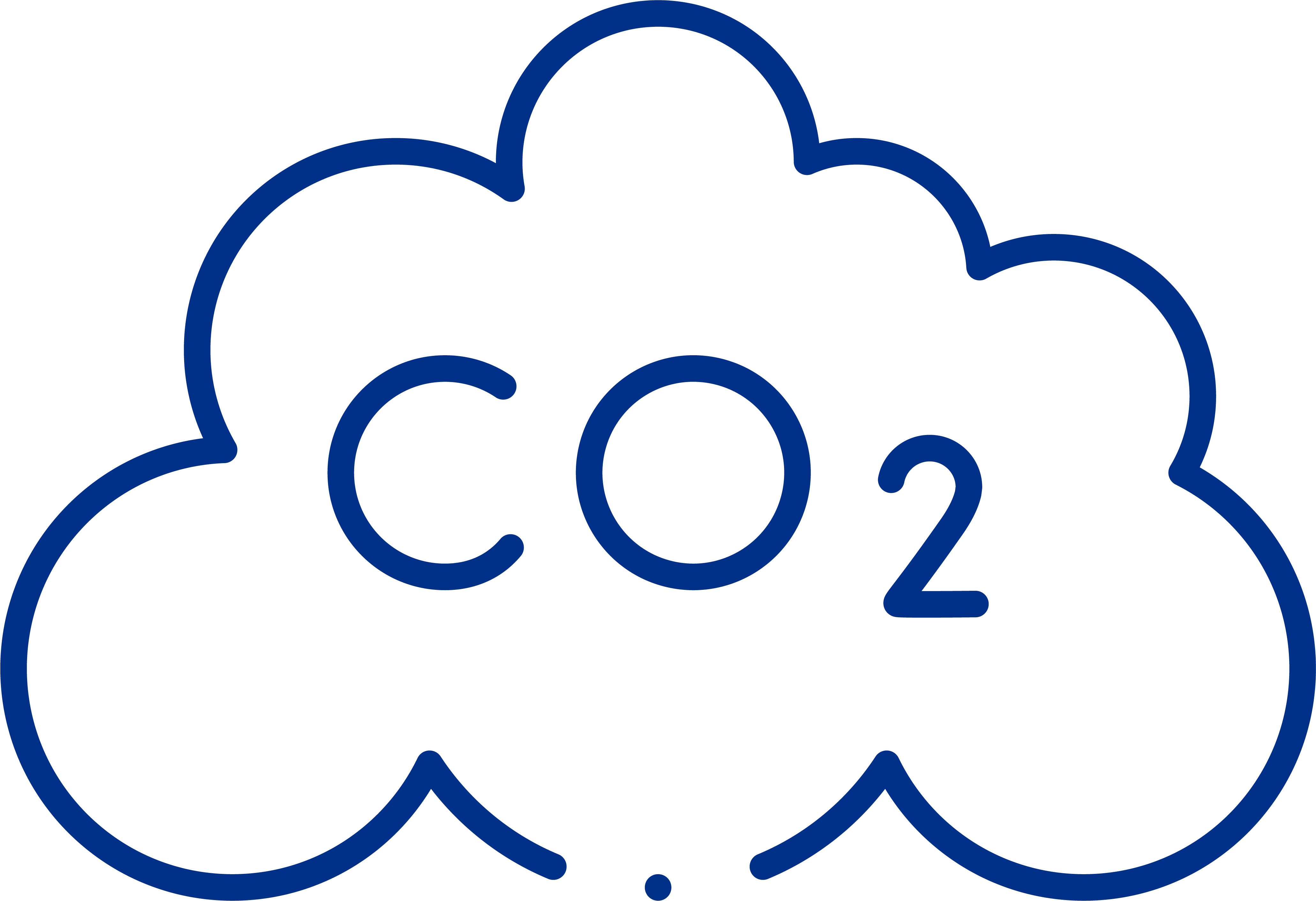 35 mln t CO2
16,2 mln t CO2
22,5 mln t CO2
23,4 mln t CO2
14,3 mln t CO2
-59%
Vastandlikud ootused
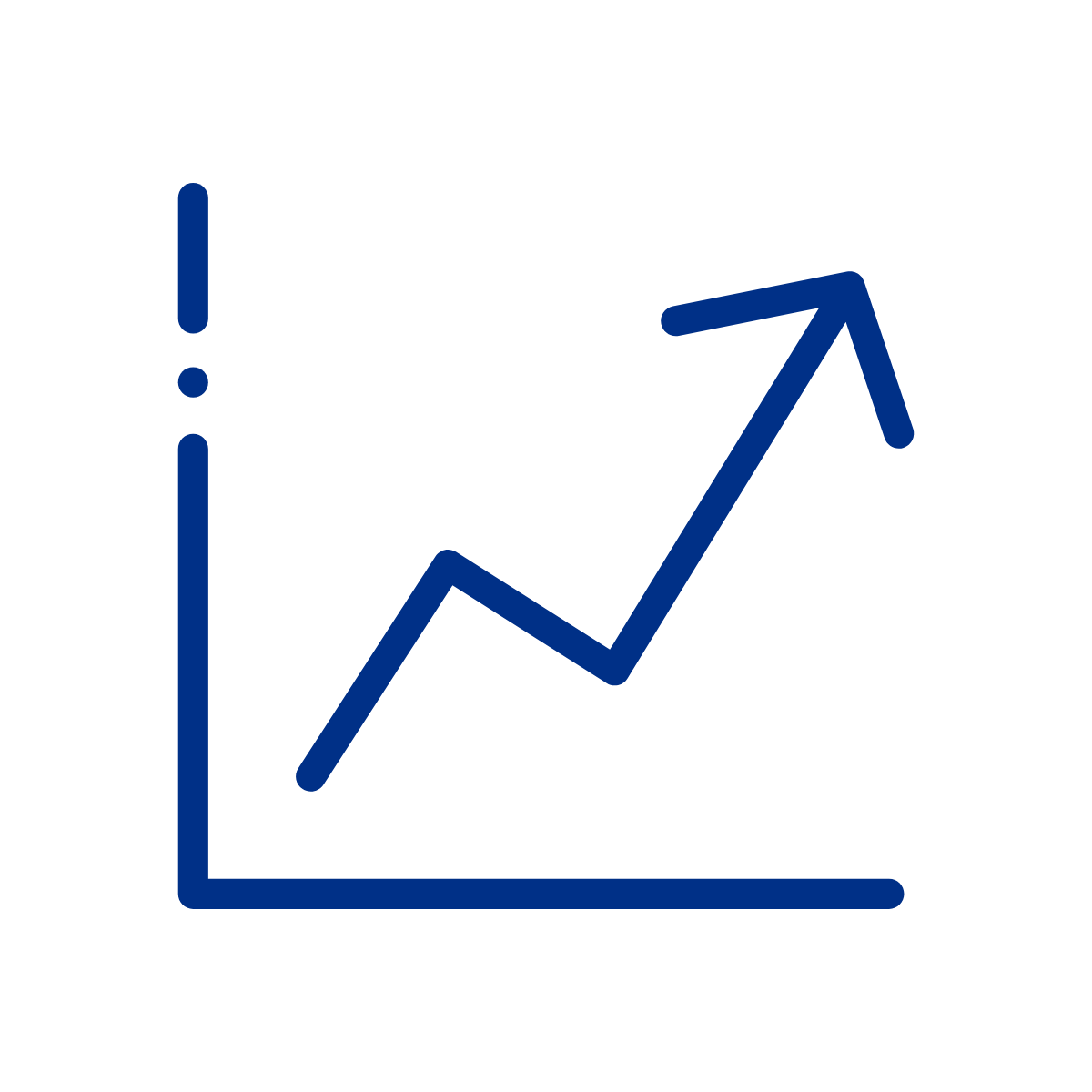 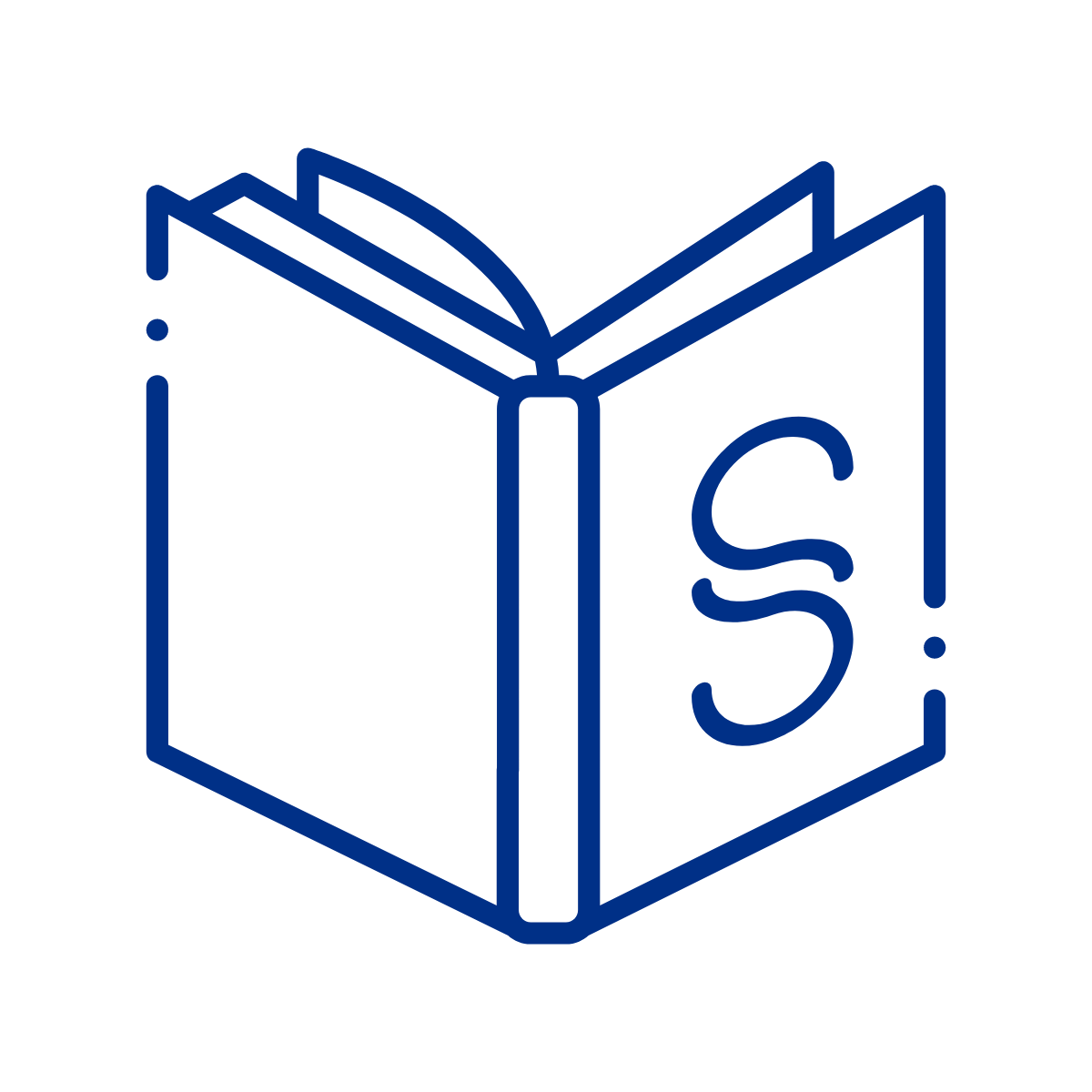 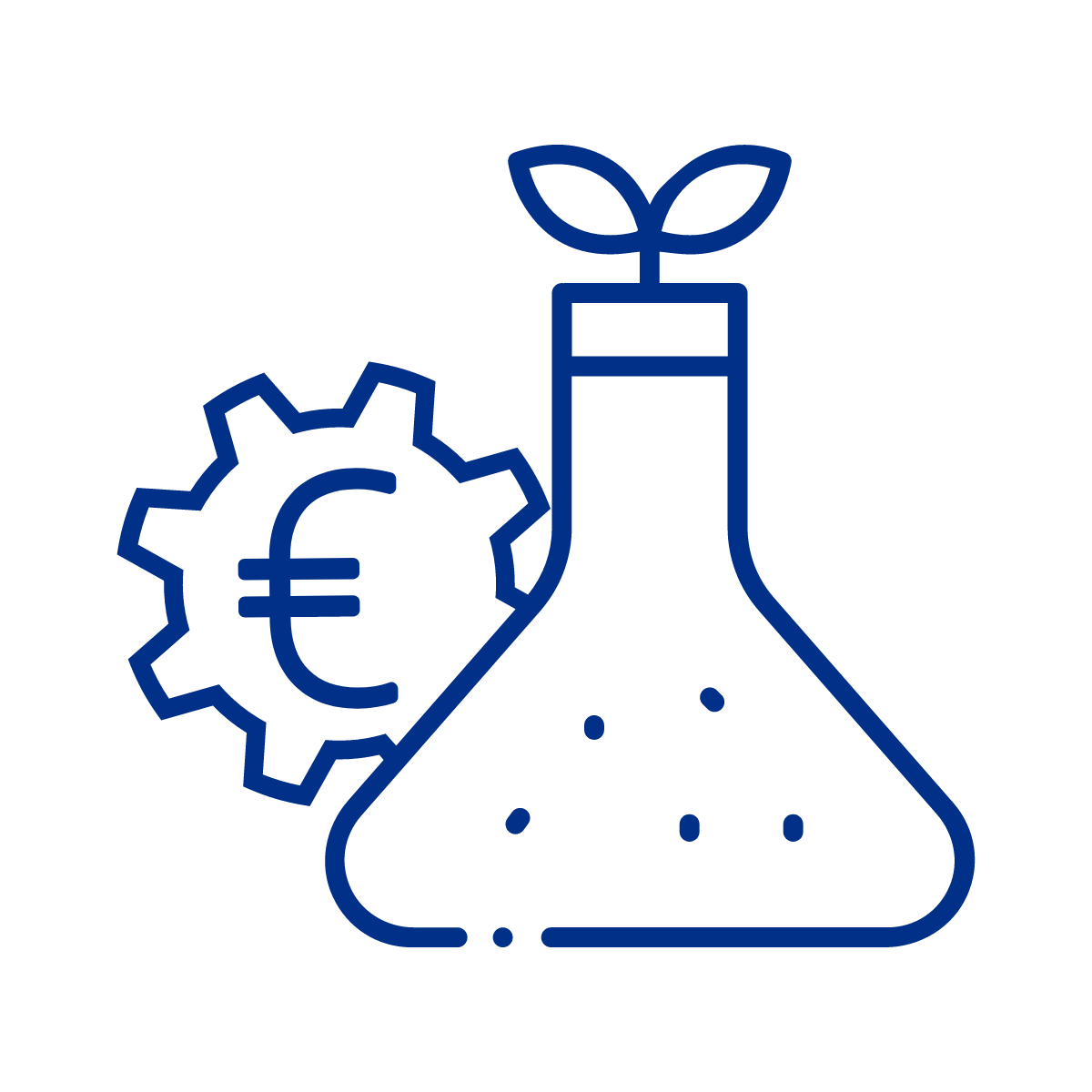 Ambitsiooni on üle ja samas puudu
Seaduse roll majanduse konkurentsivõime tõstmisel
Raamseadus vs detailne regulatsioon
Valdkondlik ambitsiooni „lagi“ on käes:
Transpordisektori heite vähendamine
Põllumajandussektori heite vähendamine
Maakasutuse sektori sidumine
Olemasoleva tööstuse heite vähendamine

Kus on "ruumi":
Tööstuse 2x heitepuhver
Energeetika ja põlevkivitööstus
Elektritootmise eesmärgid
Ei sisalda soojatootmise võimsusi
Olulisim eelnõus
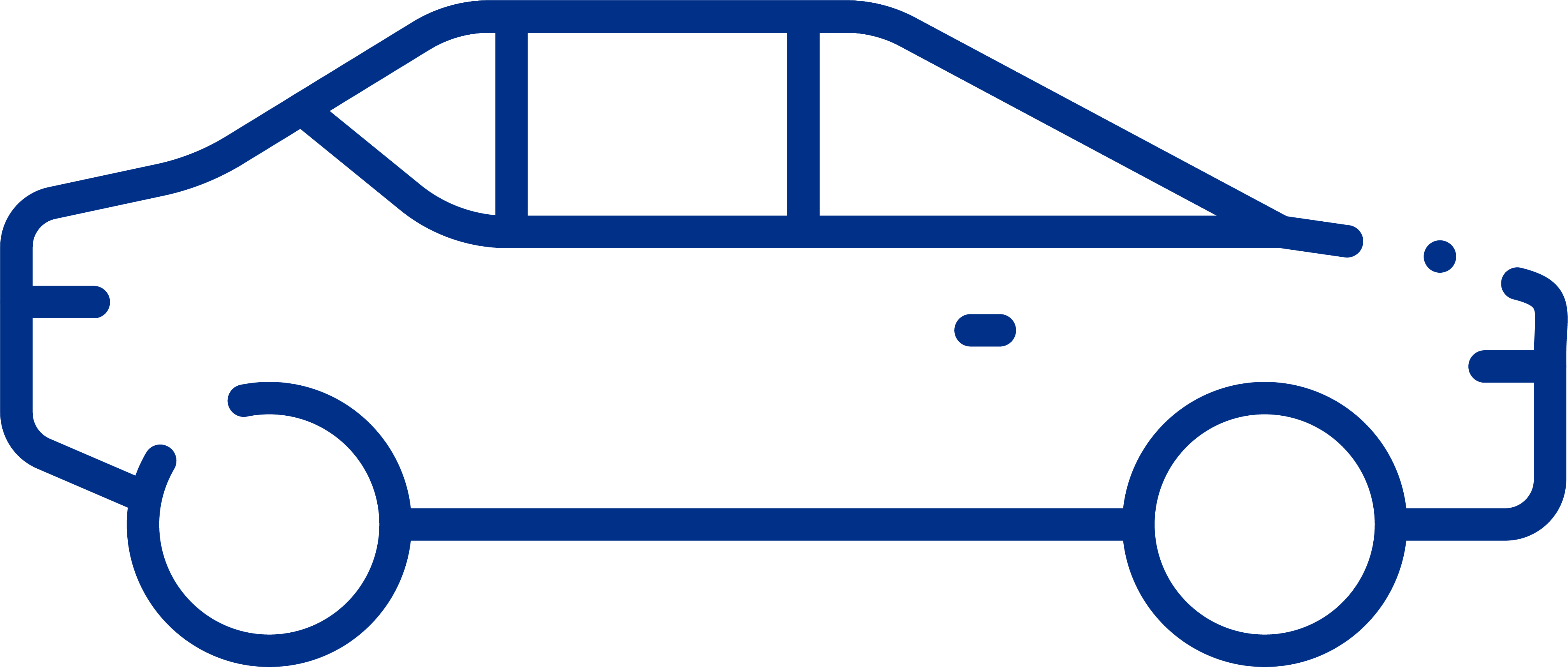 Põlevkivi kaevandamise load toodeteks, mis ei ole kütused ega energiakandjad.
Lihtsam vähese heitega tehnoloogiate katsetamine
CO2 raha ettevõtetele
Tehnoloogia arendamise teekaardid 
Regulaarsed kliimaaruanded
Kliimaeesmärgid KOVide strateegilise planeerimise osa
Suurem fookus kliimamuutustega kohanemisele
Avaliku sektori administratiivne masinapark on nullheitega
Suuremate linnade taksod nullheitele
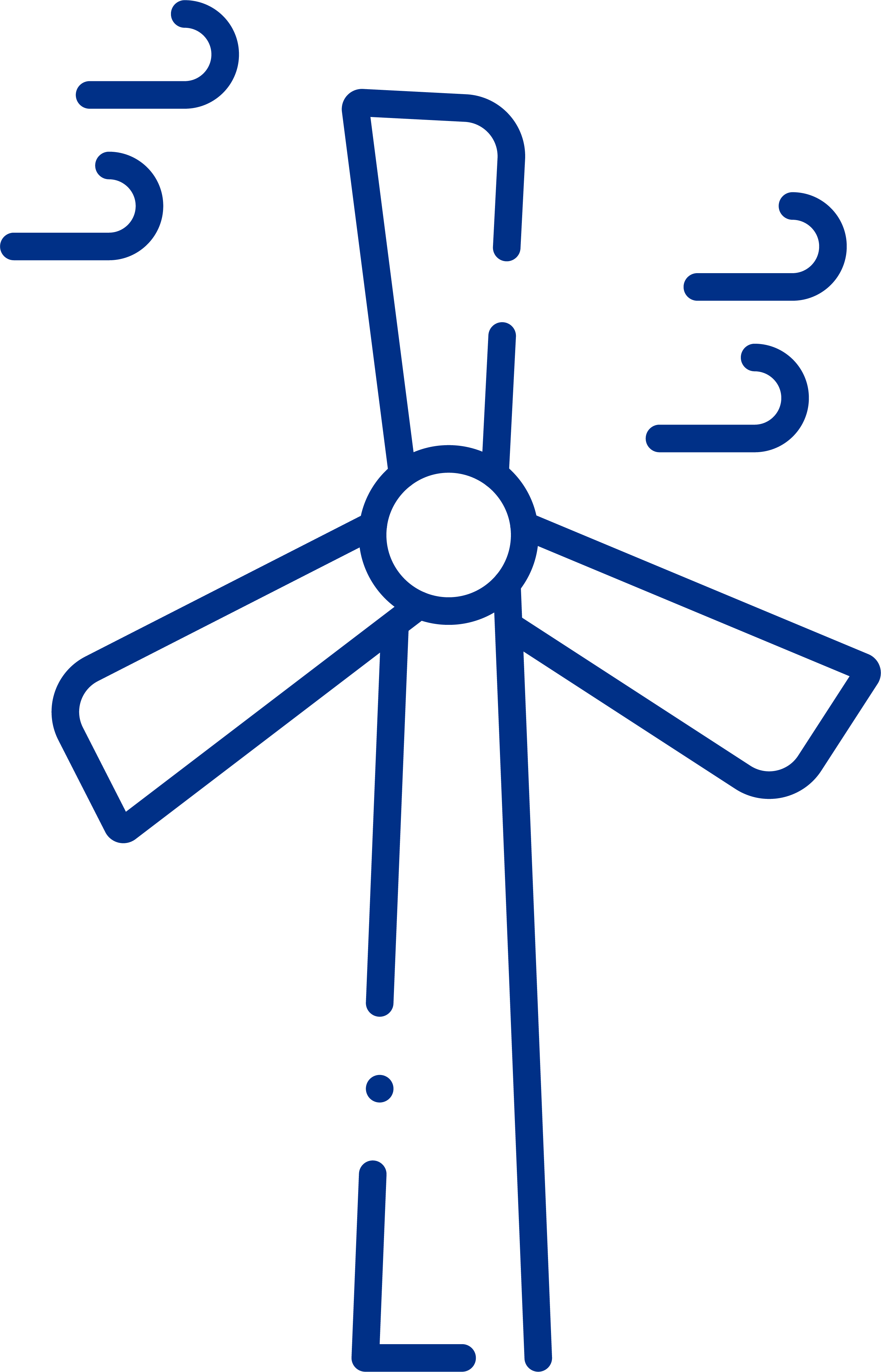 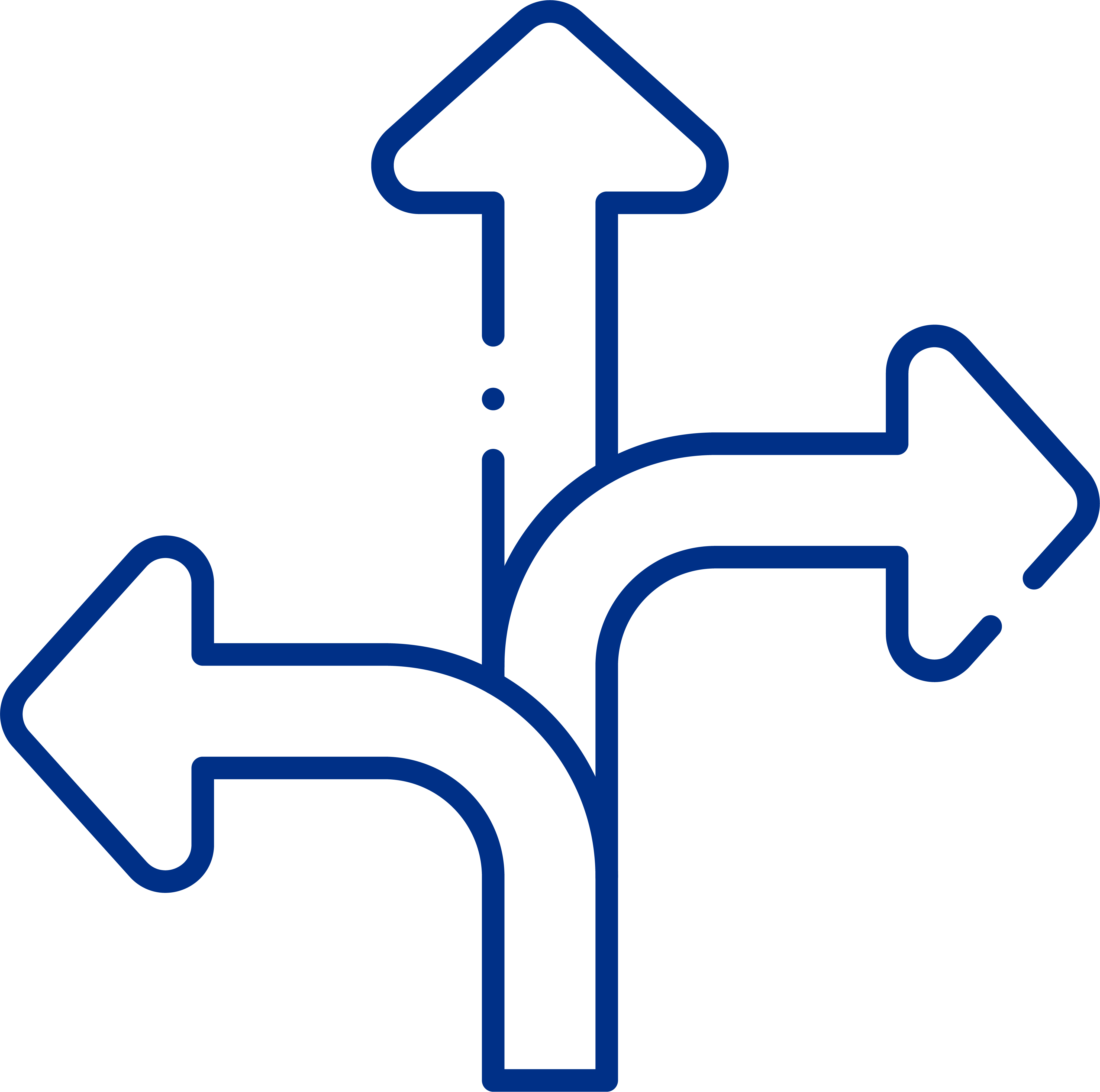 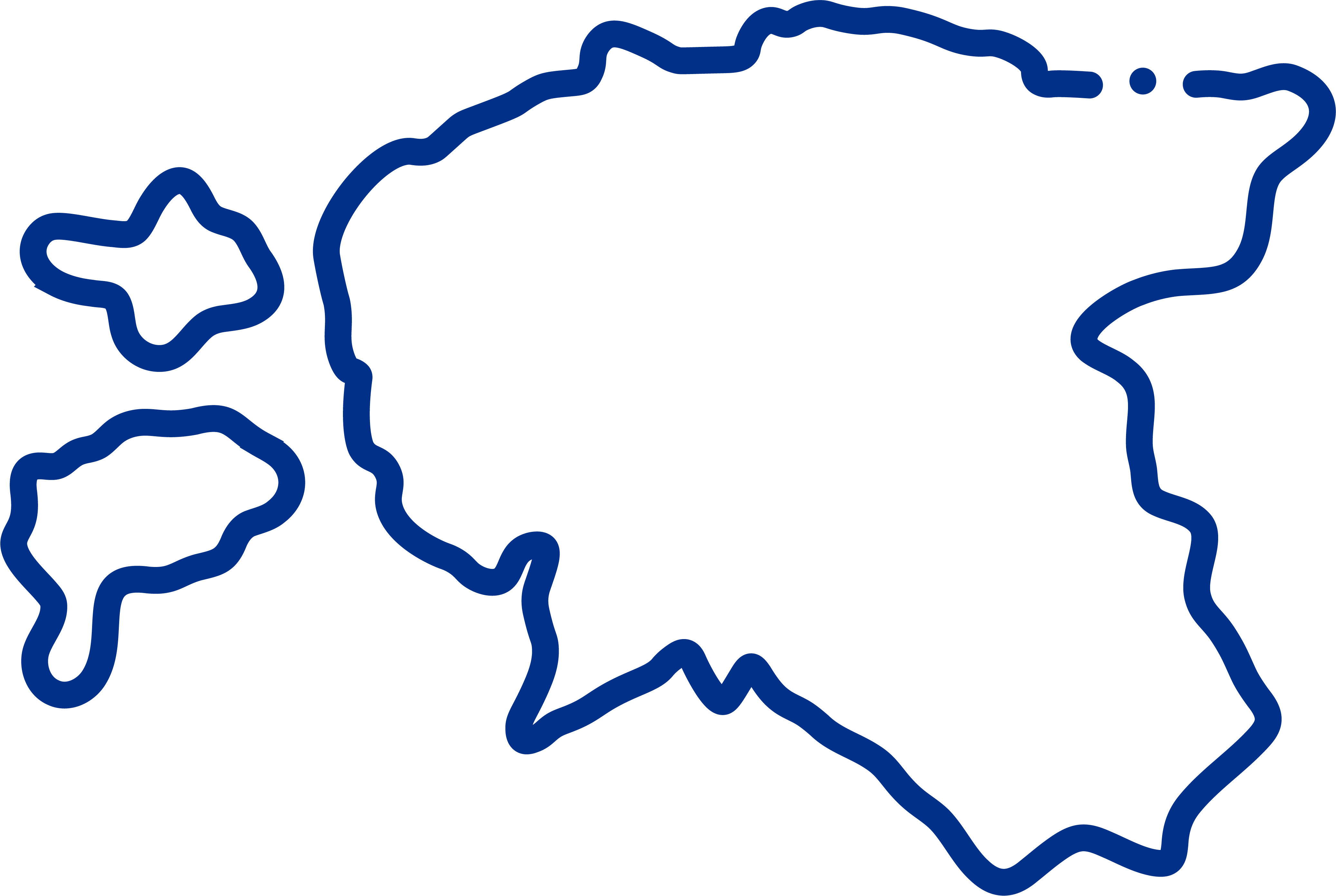 Hinnatakse suurte taristuobjektide CO2 jalajälge
Maakasutuses KHG heite ja sidumise tasakaal
Riigihanked sisaldavad vähemalt ühte keskkonnahoidlikkuse kriteeriumit
Elektri ja soojuse tootmine CO2 neutraalne
Suuremate linnade ühistransport nullheitega
Avalik sektor loobub fossiilkütuste toetamisest ja kasutamisest (va alternatiivideta)
Kliimaneutraalne Eesti
Kliimakindla majanduse seaduse rakendumine
2030
2035
2040
2050
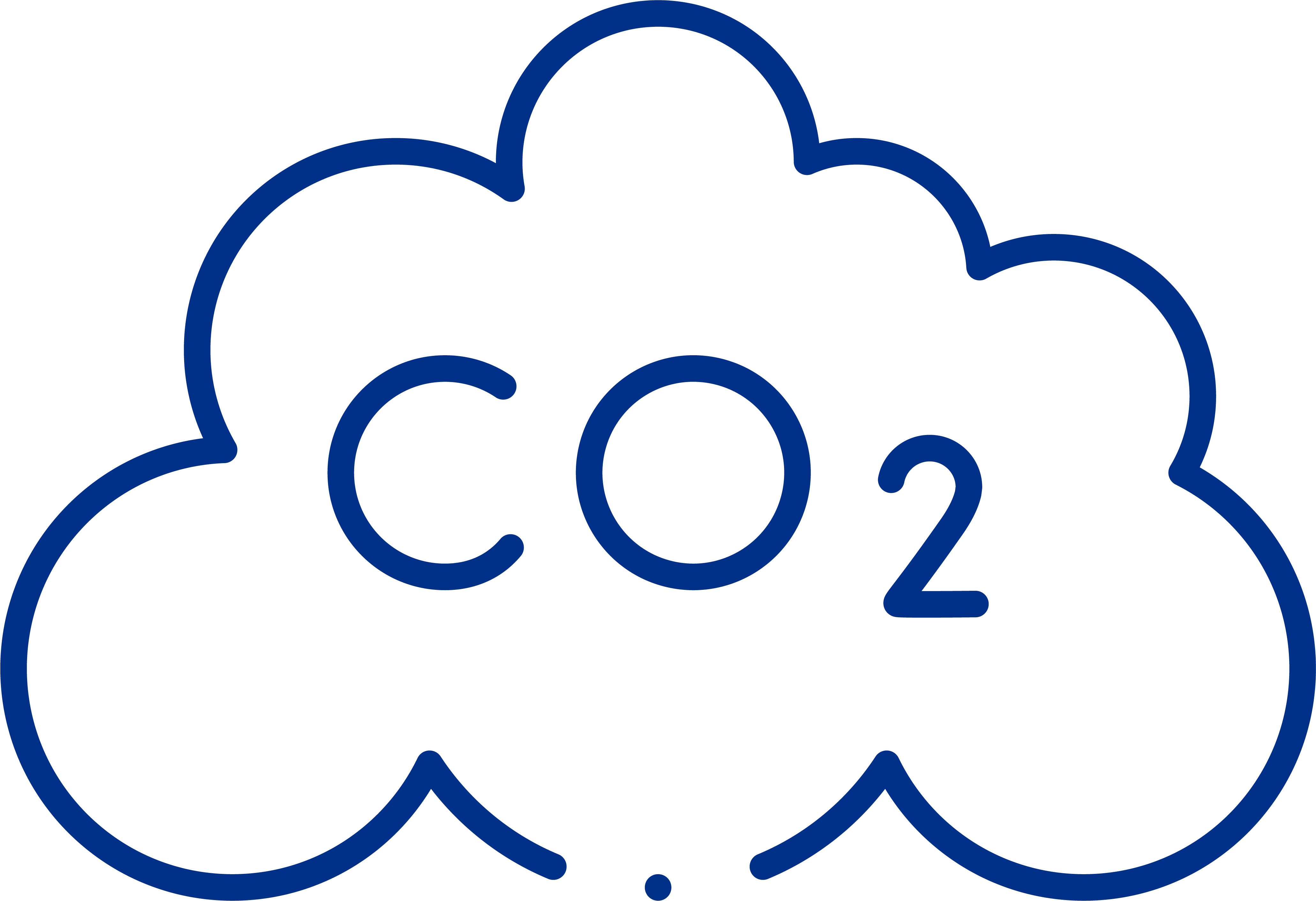 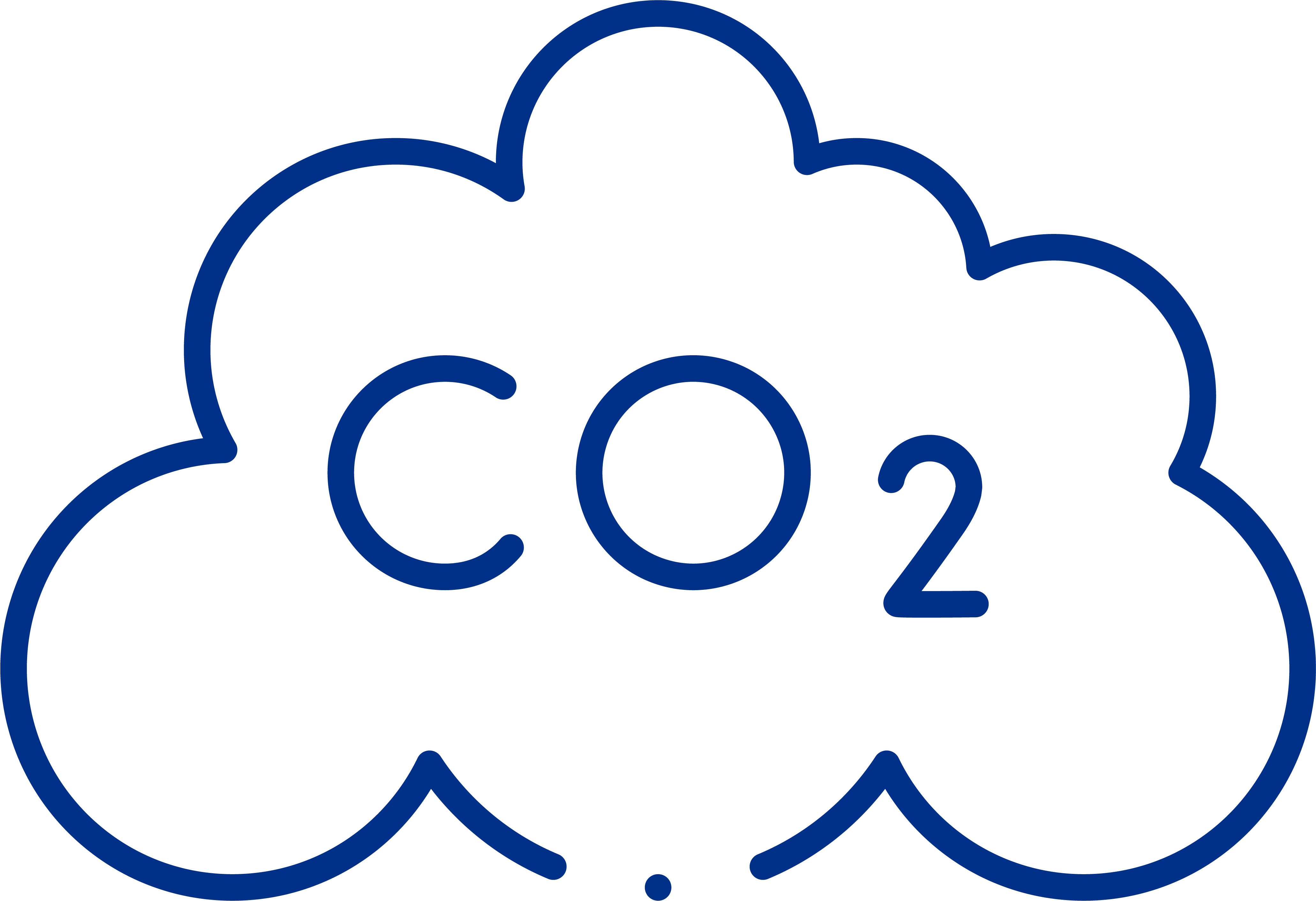 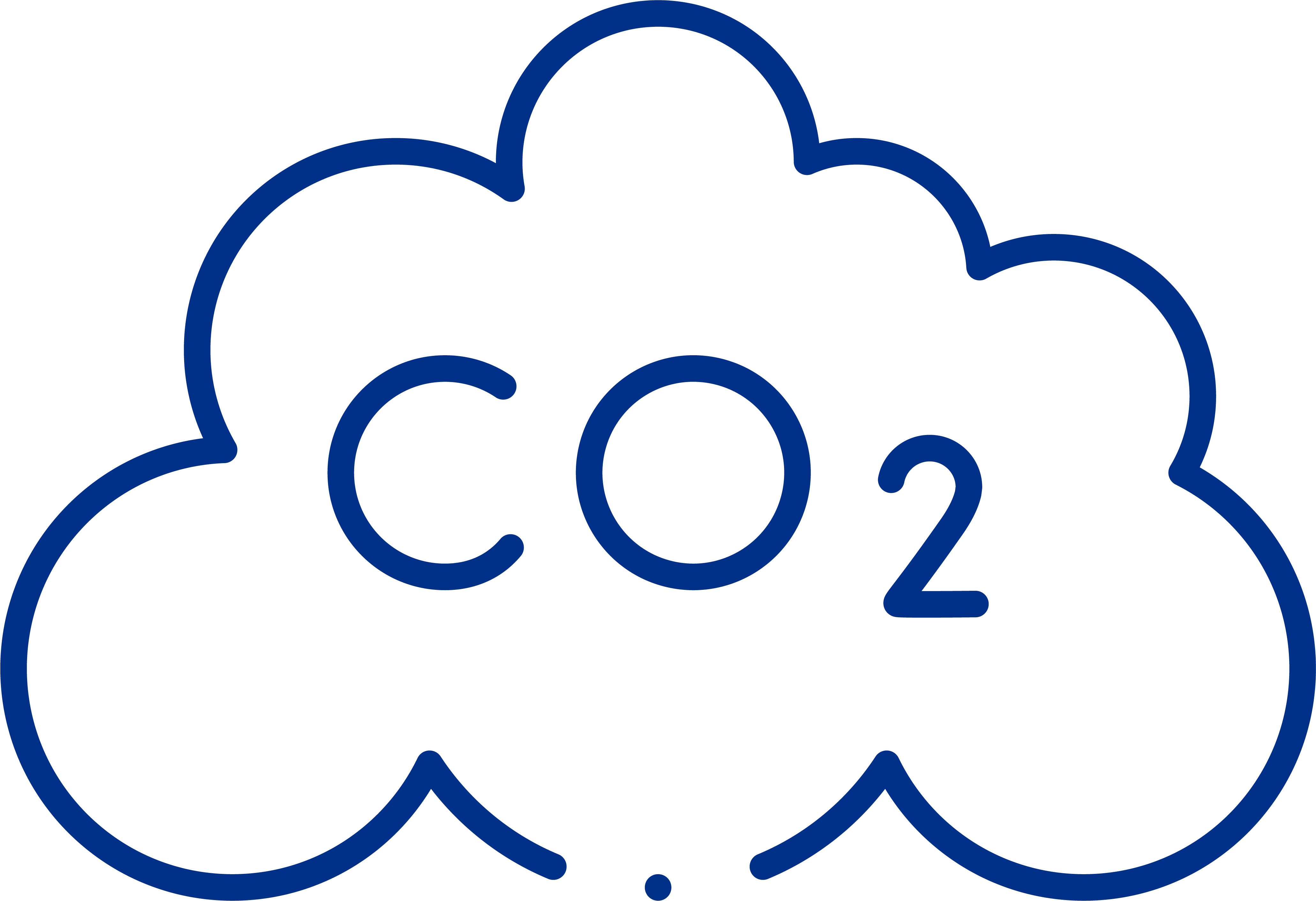 -57%
-29%
14,3 mln t CO2
Plaan eesmärkide täitmiseks
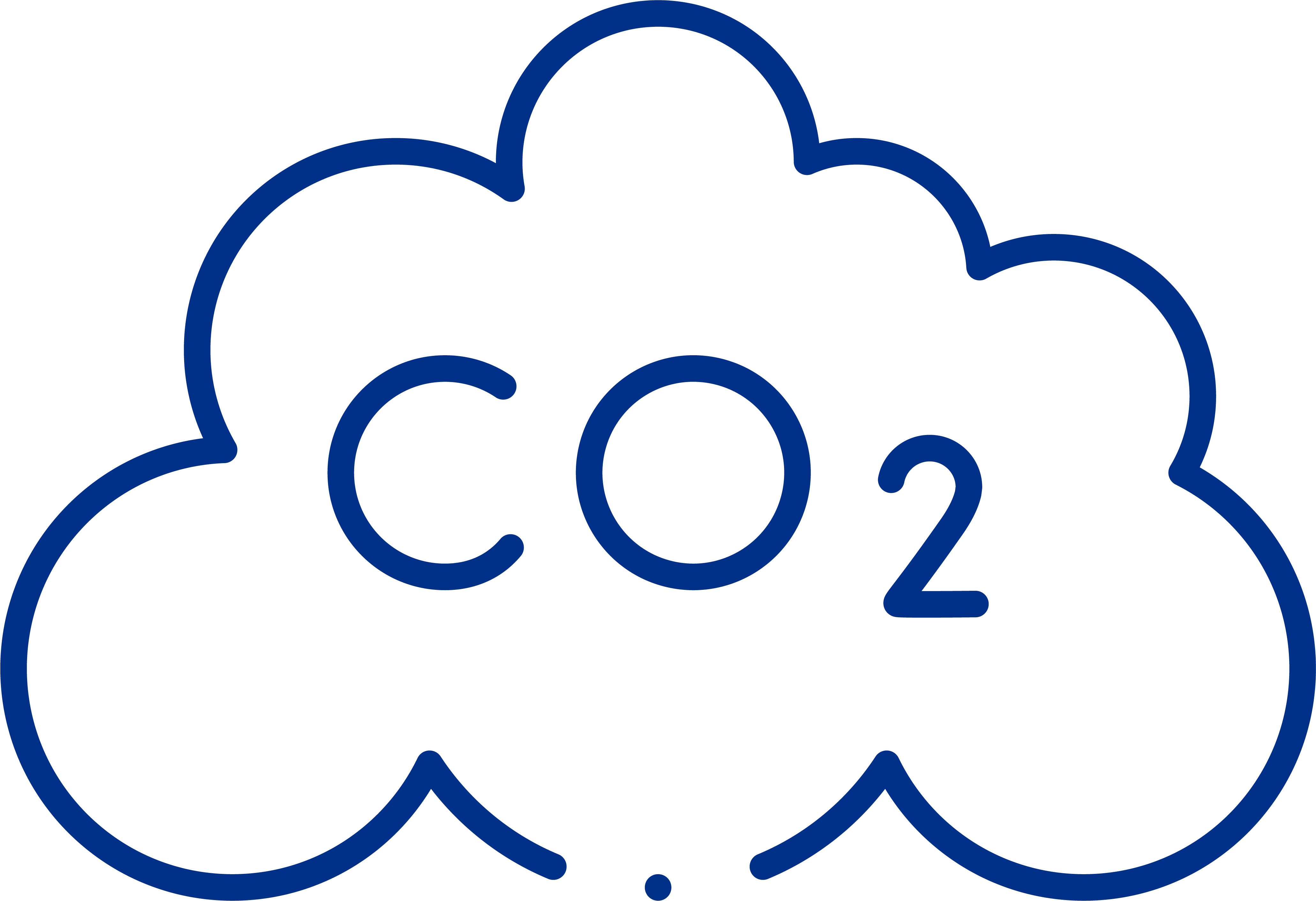 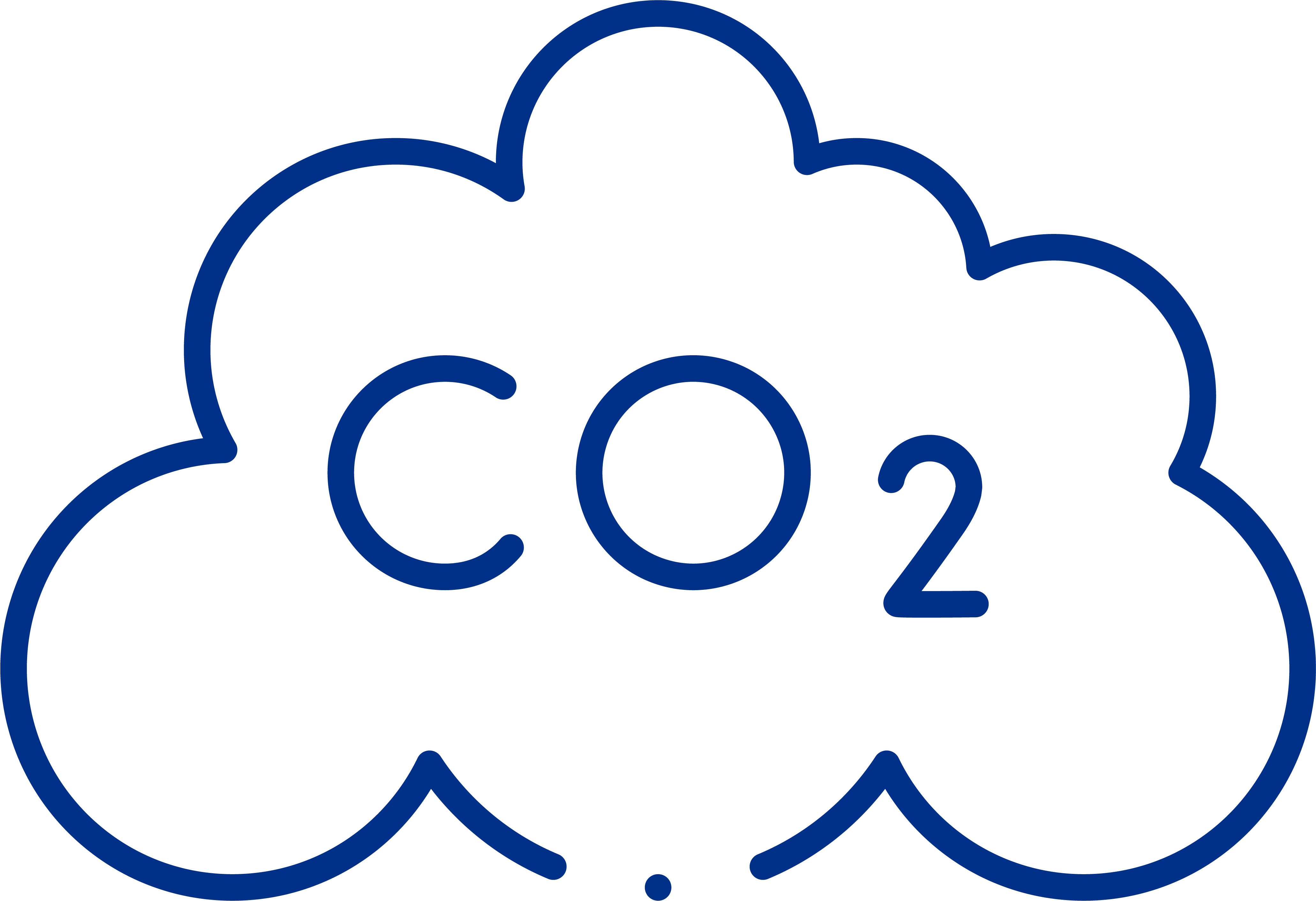 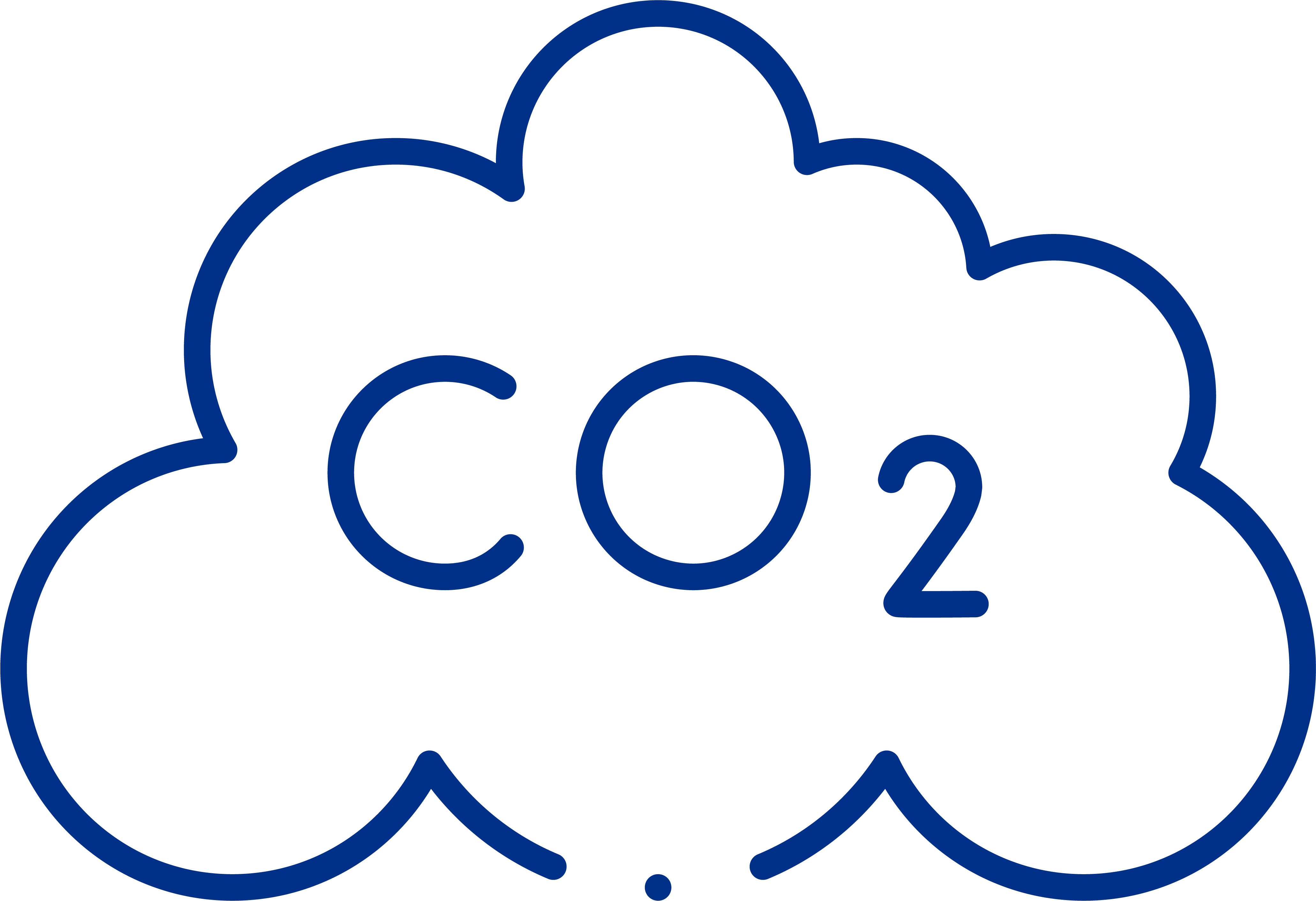 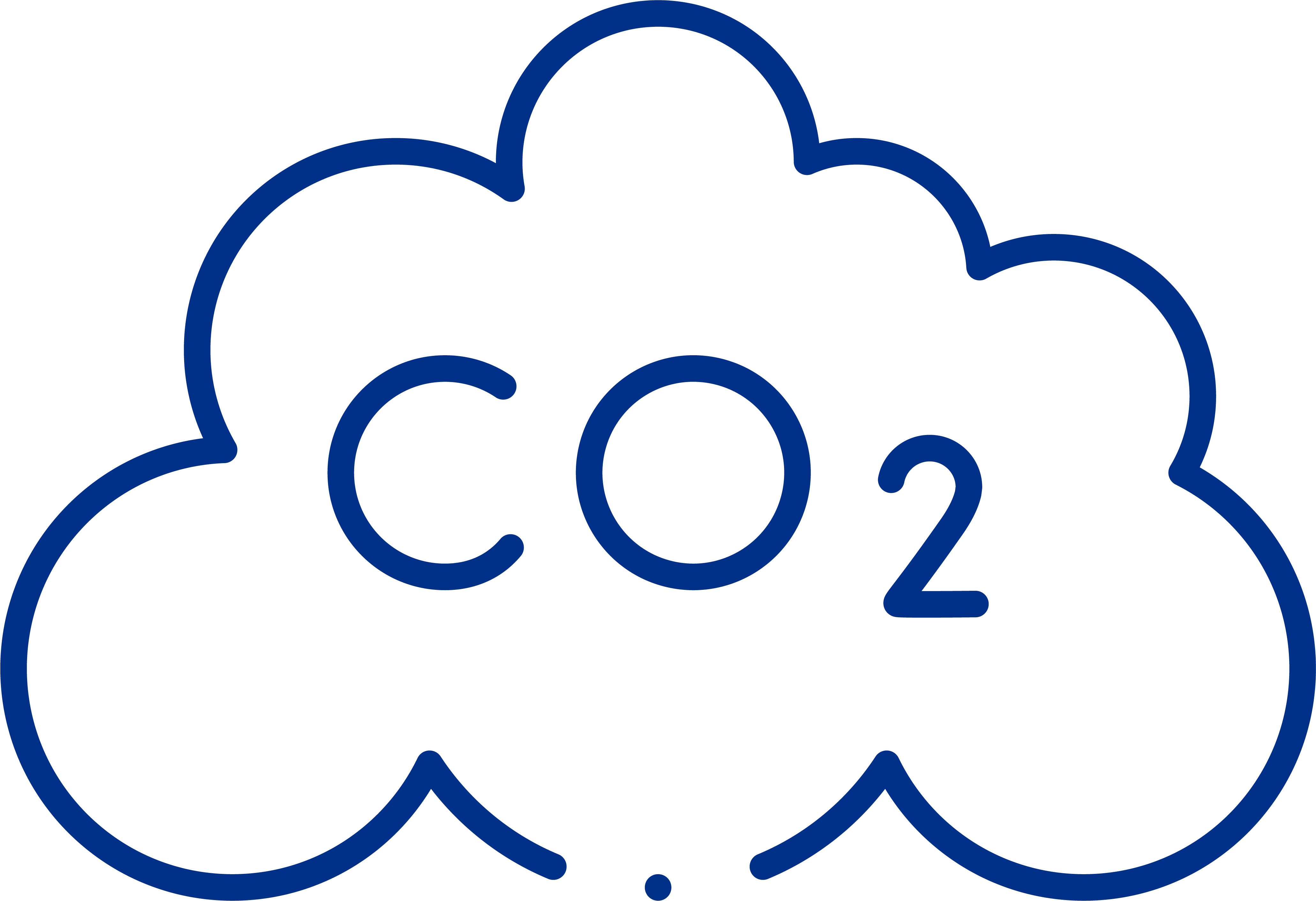 -18%
ENERGEETIKA
TRANSPORT
-55%
+8%
-84%
TÖÖSTUS
Suurem taastuvenergia tootmine
Heitevabad autod, taksod ja bussid
Töötlevas tööstuses 20% maagaasi asendamine biometaaniga
Mida suurem kast, seda mõjusam meede
Raudteeliikluse arendamine (sh Rail Baltic)
Kliimasäästlike tehnoloogiate kasutuselevõtt
Jala, rattaga ja ühistranspordiga liikumise kättesaadavuse parandamine
Tootmisettevõtete ärimudeli muutus
Bussid ja raskeveokid alternatiivkütustele
Riigi laevad ja parvlaevad CO2 neutraalseks
Tööstusaladele taastuvelekter
Alternatiivkütuste taristu, sh sadamad
Tööstusaladele taastuvelekter
Pikemad autorongid
Vesiniku kasutus raskeveokites
Ida-Virumaal kaugküte taastuvatele
JÄÄTMED
PÕLLUMAJANDUS
HOONED
Kütteseadmete renoveerimine
CO2 vaba varustuskindlus
Tumedamad kastid näitavad kaudset mõju
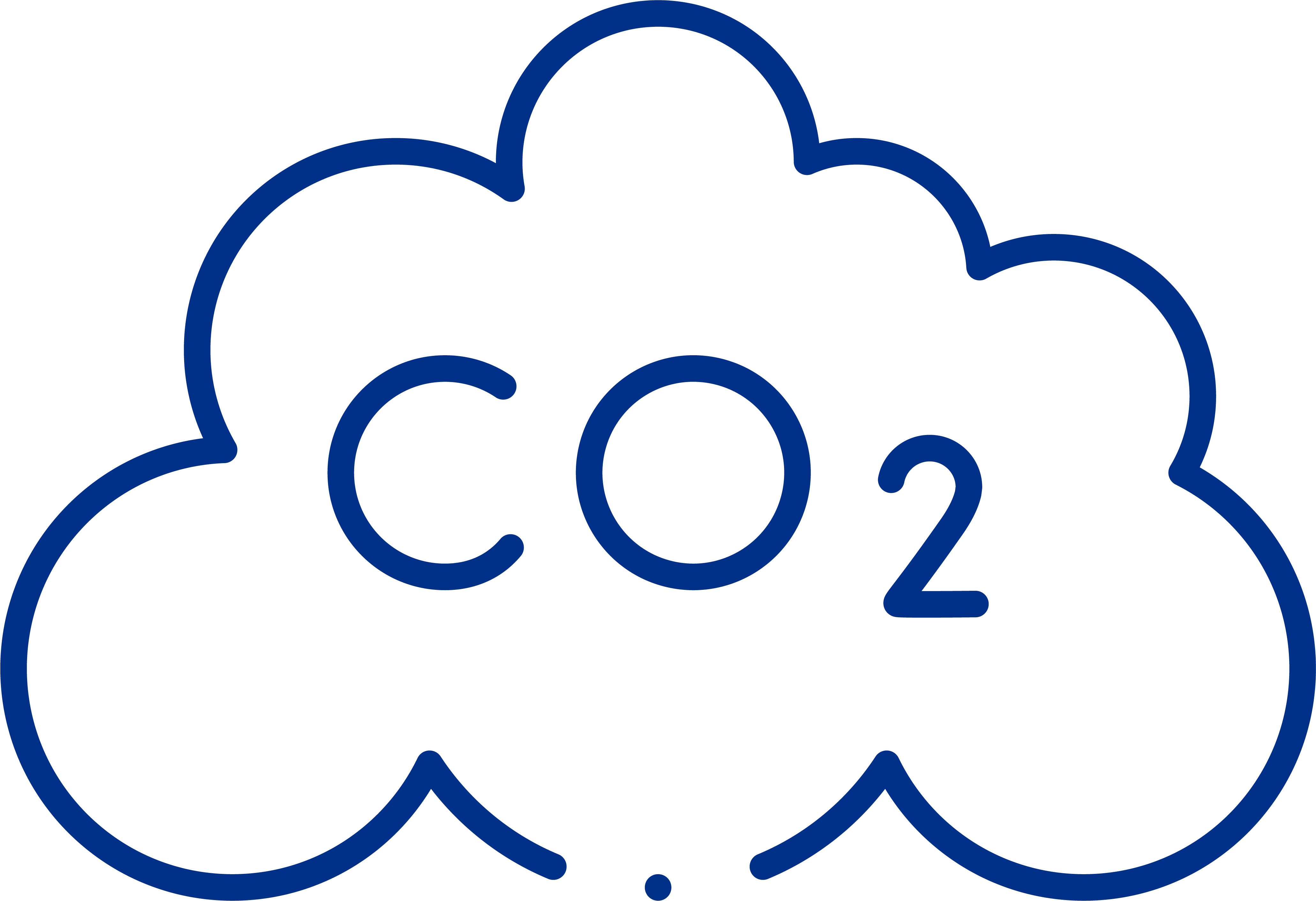 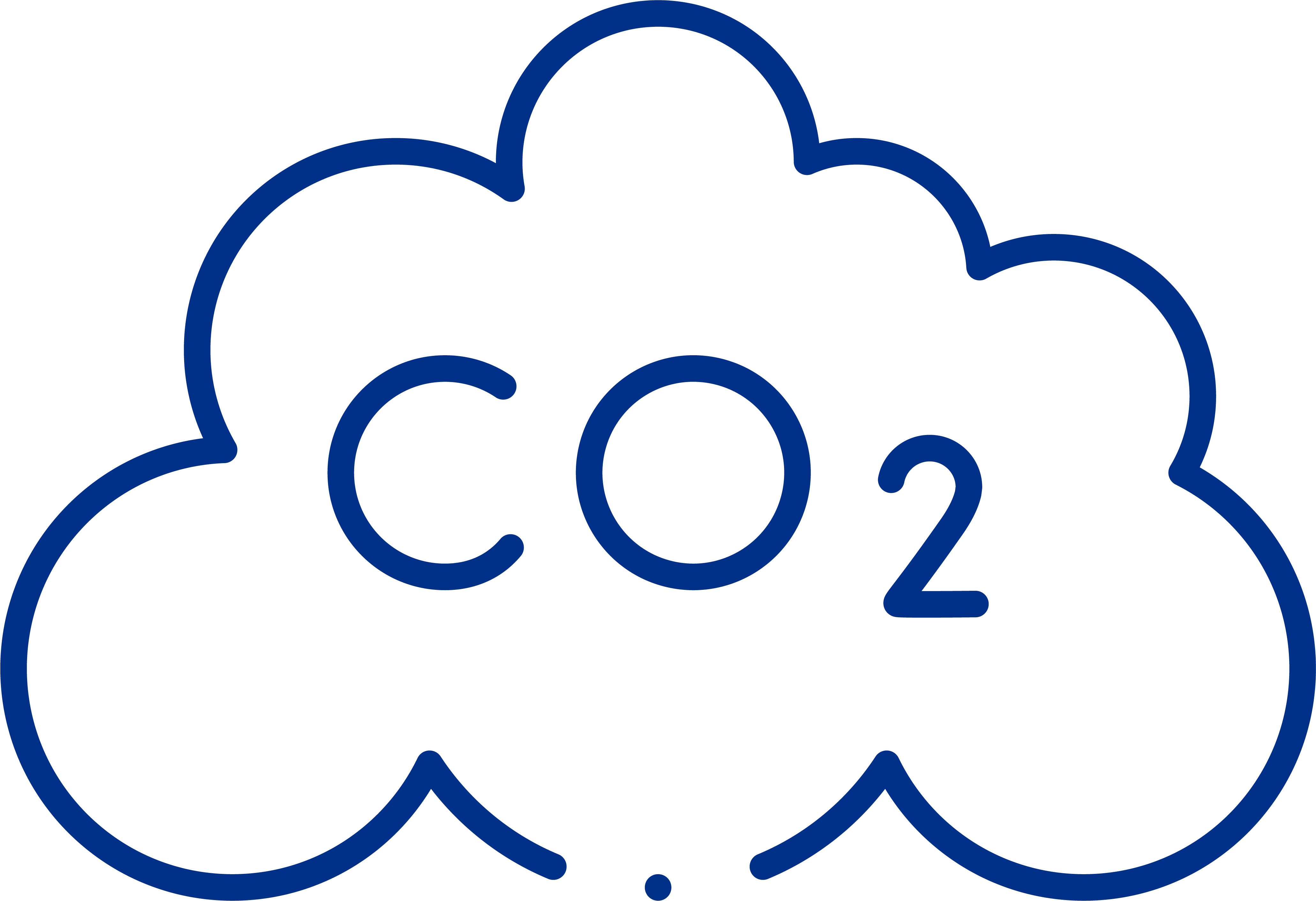 -37%
-47%
Taastuvenergia salvestusturg
Elektrivõrgu tugevdamine
Heite vähendamise % 2040. aastaks
Kliimakindla majanduse seadus
 annab üldise raami
Seaduse ambitsioon – valdkondlikud eesmärgid
Vähese heitega majanduse soodustamine
Põhimõtted
Meetmed seletuskirjas - annab võimaluse aastate jooksul sobivaimad valida
Iga-aastane sisend RESi
Regulaarsed raportid – sisukas tugi planeerimisele
CO2 rahad kliimakindla majanduse seaduse meetmeteks RESis
Laevaehitusettevõtete toetus: laevade ümberehitus taastuvenergia kasutuseks 25 mln 
Erametsade kliimakindla majandamise toetus (raielankide uuendamine istutamise teel metsamaal) 8,775 mln
Metsastamise toetus (metsa istutamine mittemetsamaale) 8,353 mln
Korterelamute energiatõhusaks rekonstrueerimine 50 mln
Kestlik ühistransport: Rail Balticu rajamise toetamine 391 mln
Uue vähese heitega rongide hooldusdepoo alameede 78 mln
Avaliku sektori hoonete energiatõhusus 240 mln
Eesti vesiniku teekaart
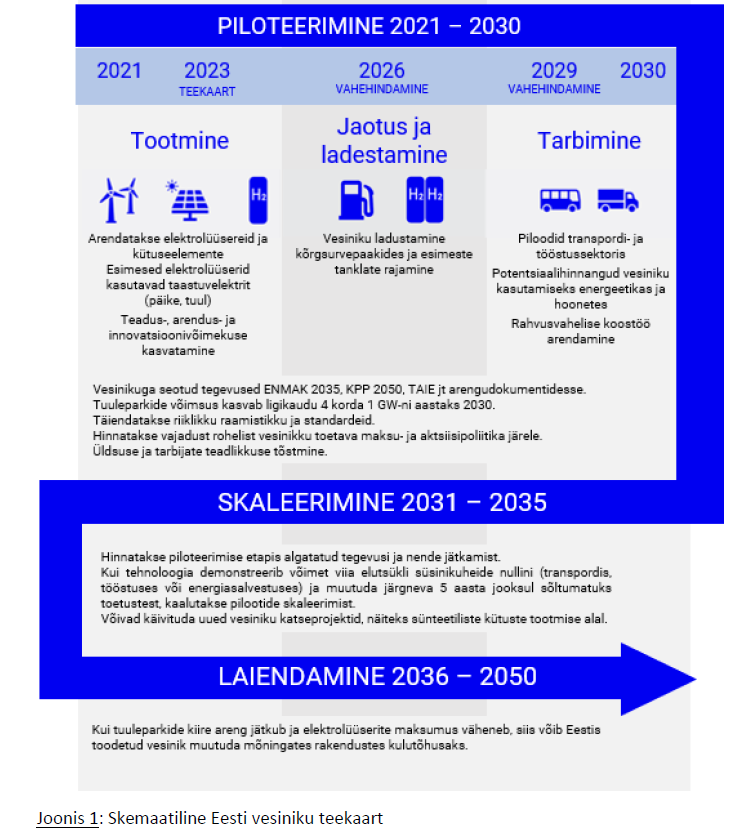 Kõige olulisem - odava taastuvelektri piisav tootmine!
Meetmed: 
Usalduse loomine – üheskoos
väärtusahelate loomine - 5+49 mEUR aastaks 2026
tehnoloogiate arendamine (IPCEI) – 67 miljonit eurot aastaks 2028
suurtarbijate ja taastuvenergia tootjate kokkuviimine
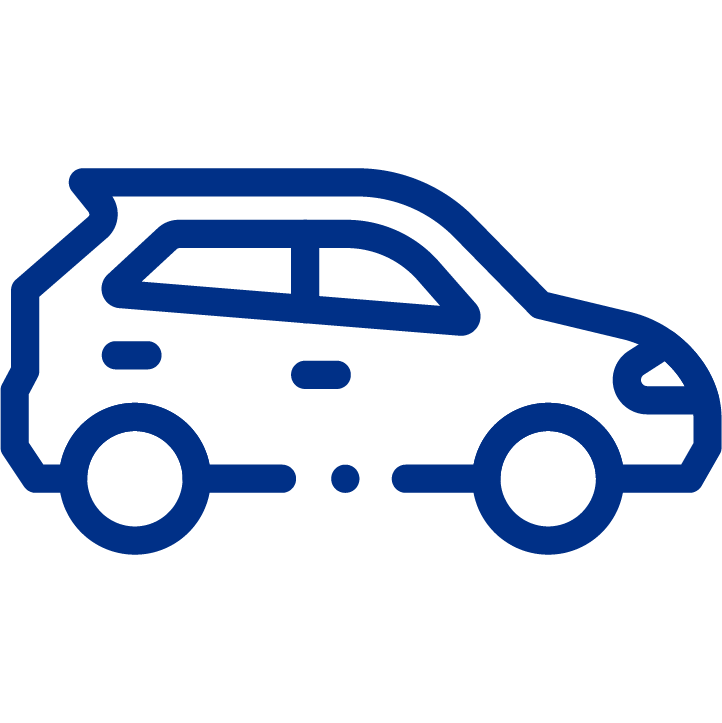 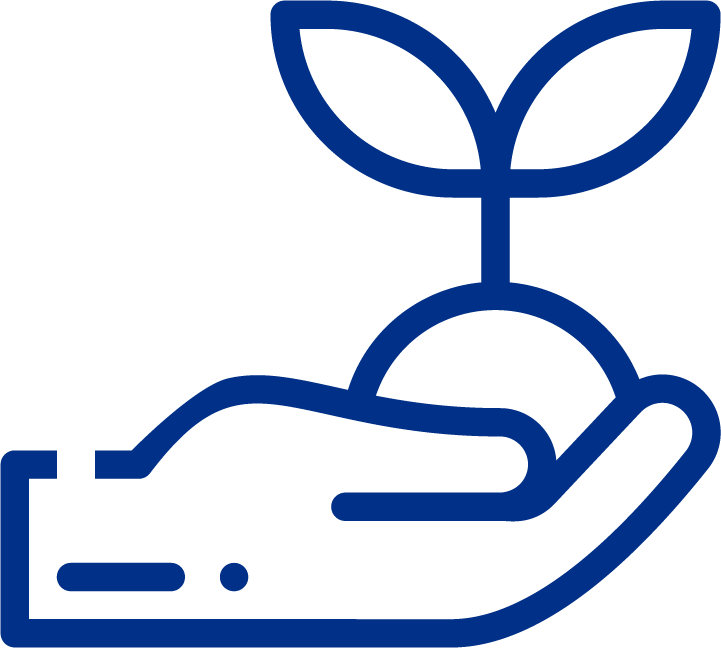 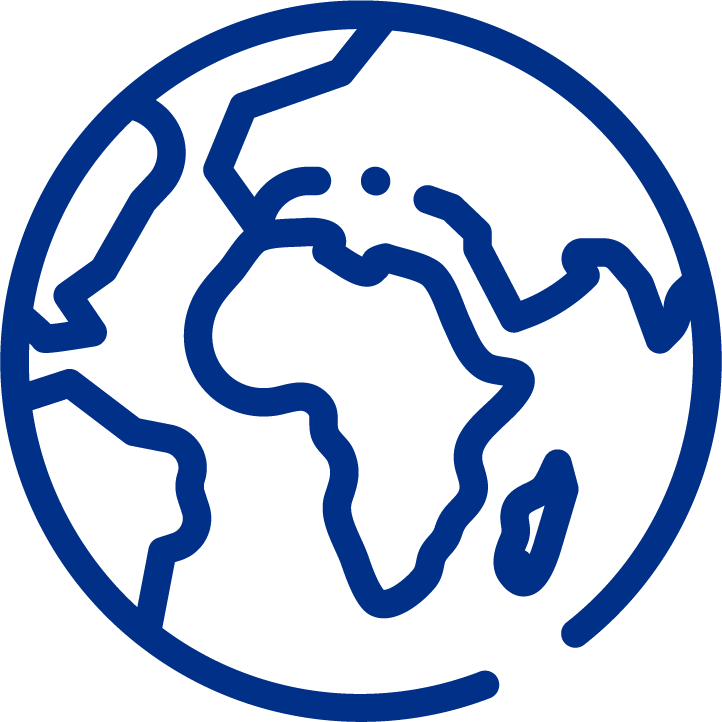 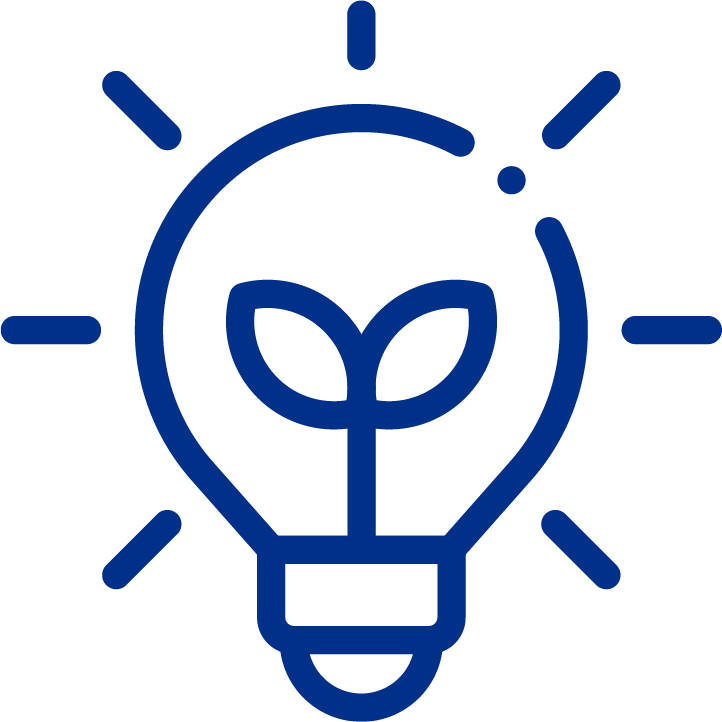 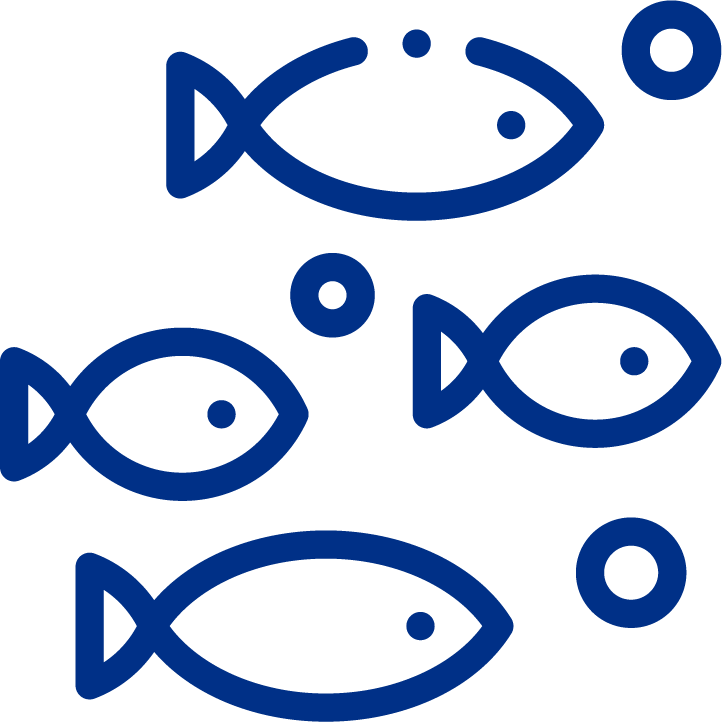 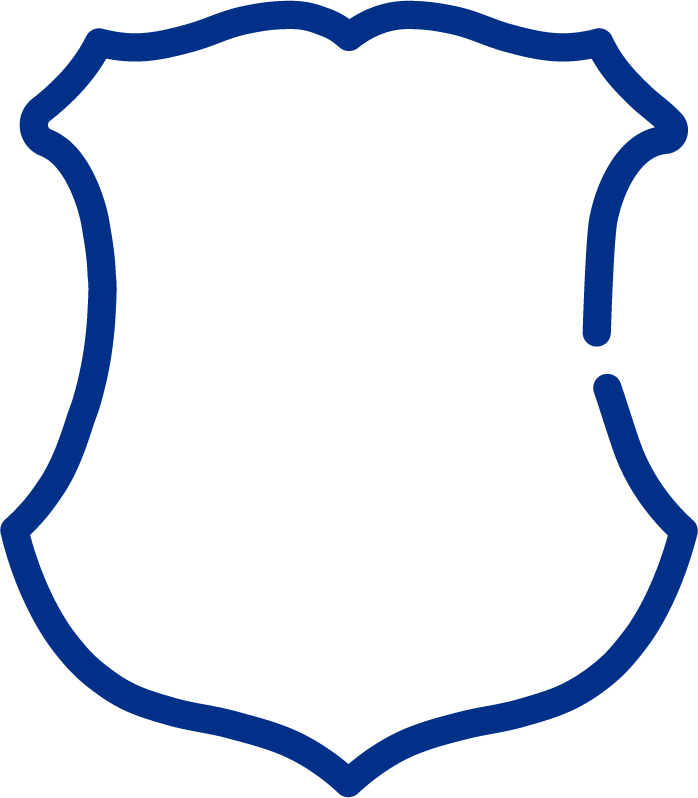 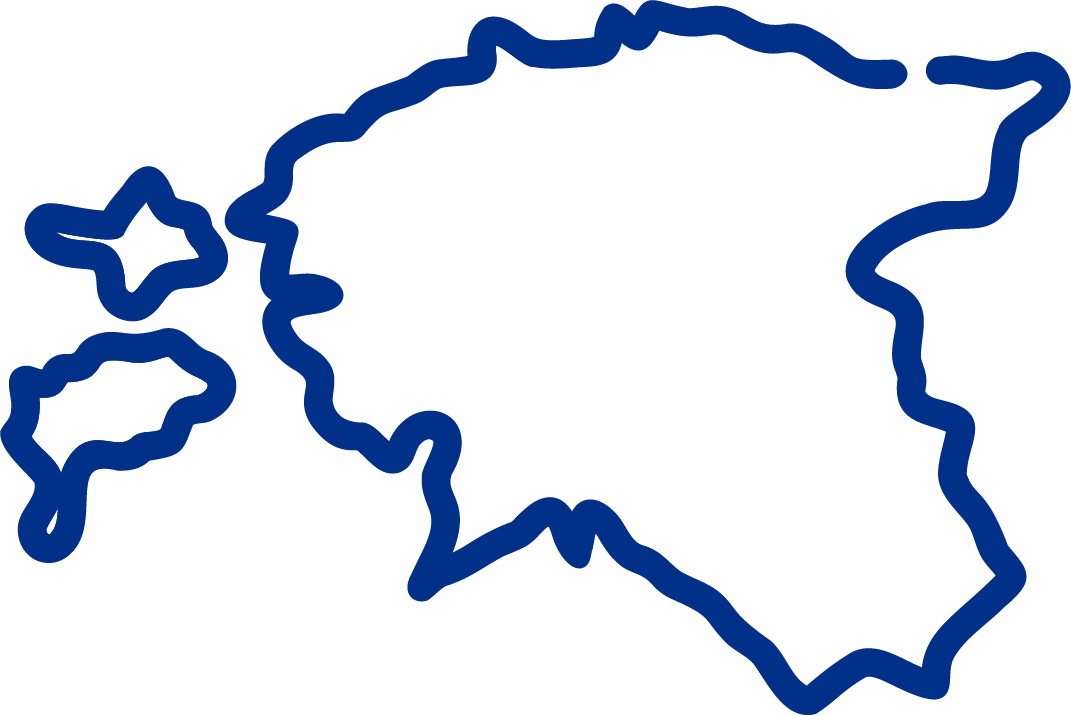 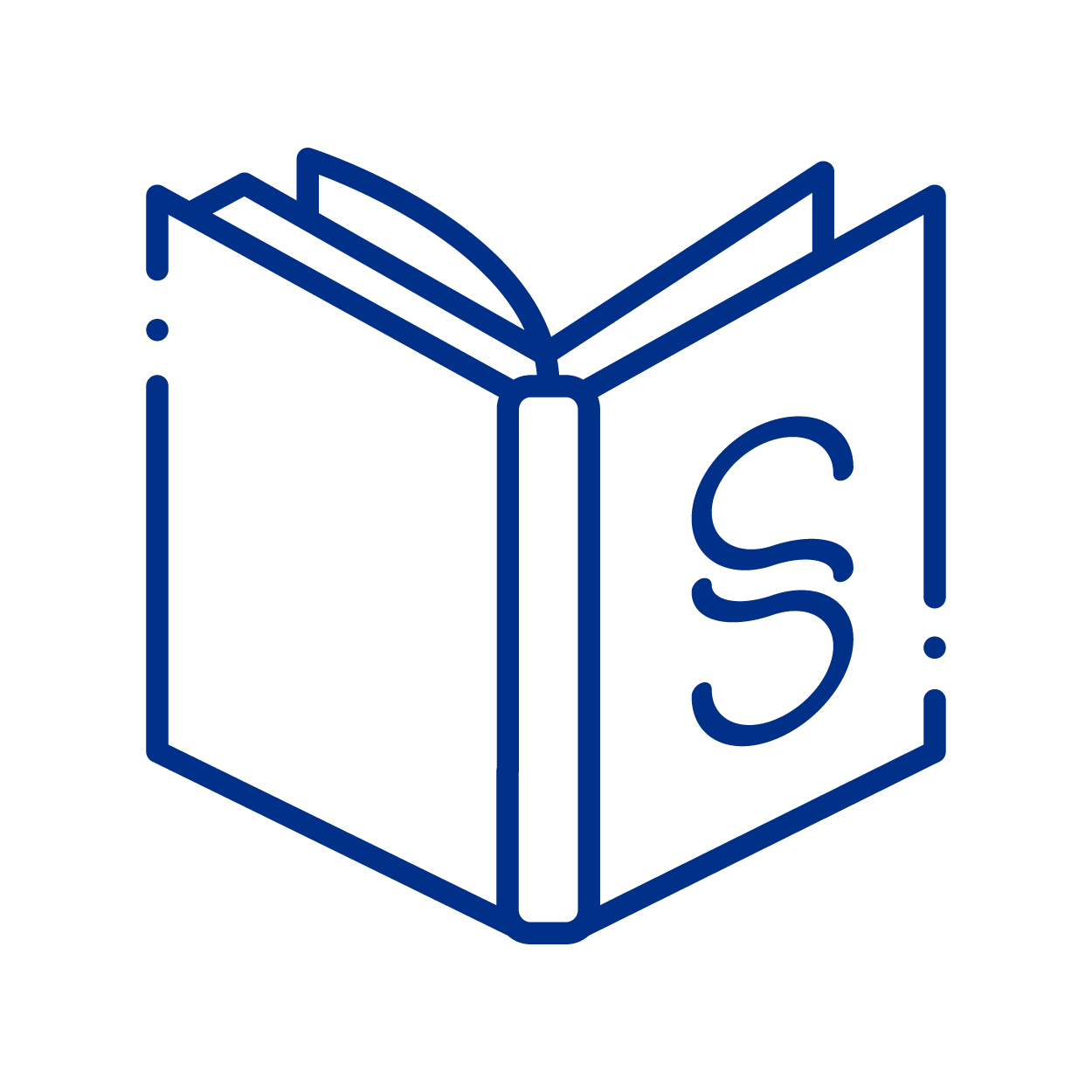 Valdkondlike töörühmade töö

nov 2023 –aprill 2024
Arvamus-rännak ja noorte kaasamine koolides

märts-aprill
2024
Seaduseelnõu esitamine vabariigi valitsusele

Nov 2024
Seaduse
esitamine  riigikogule 

nov/dets 2024
Kliimaseaduse jõustumine

2025
Eelnõu täiendamine tagasiside põhjal

september-oktoober
2024
Ministri maakondlikud visiidid

märts-aprill 2024
Seaduseelnõu kooskõlastus-ring

5. aug – 5. sept
2024
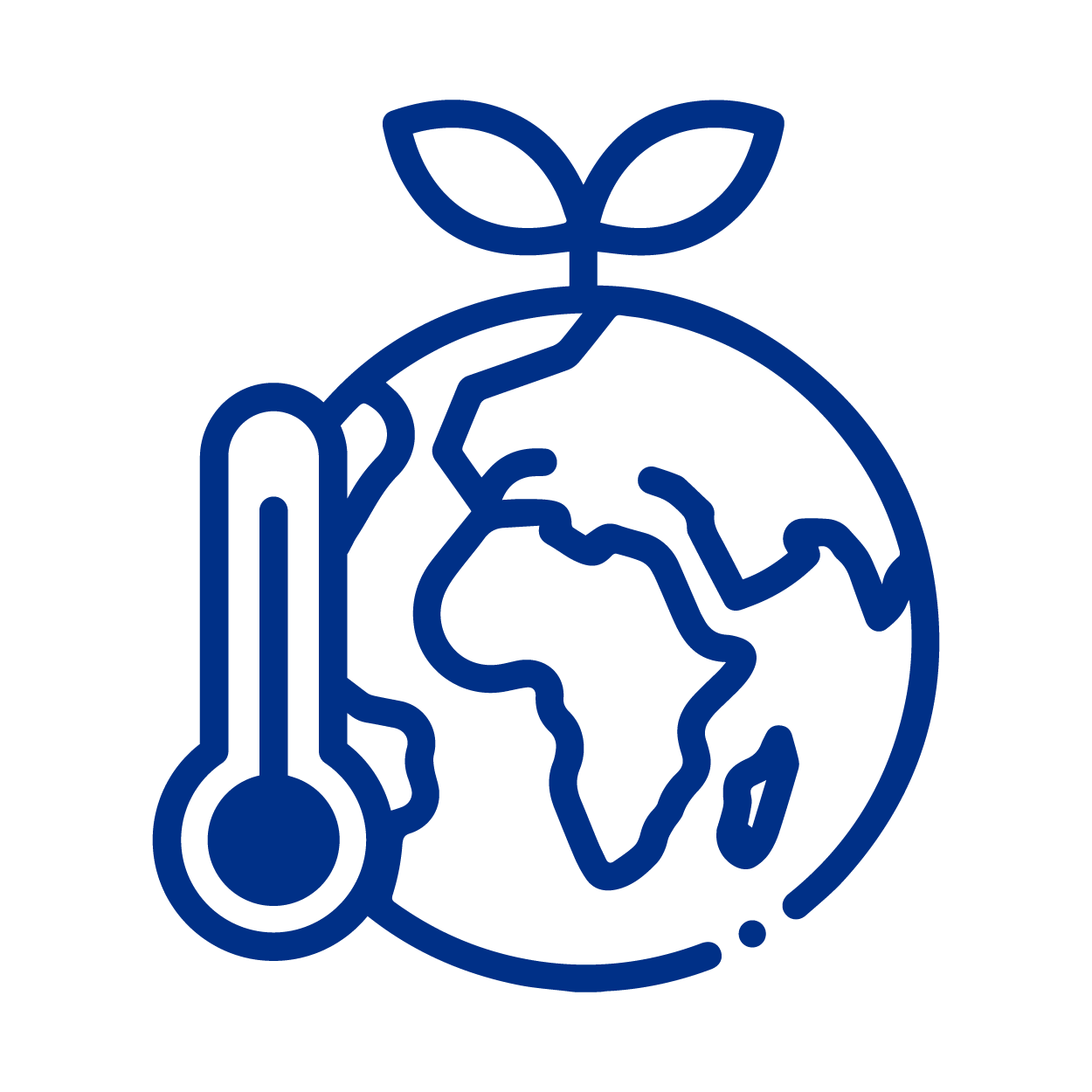 Aitäh!
15